Jazyková cvičení VI
Культура и искусство
ИСКУССТВО
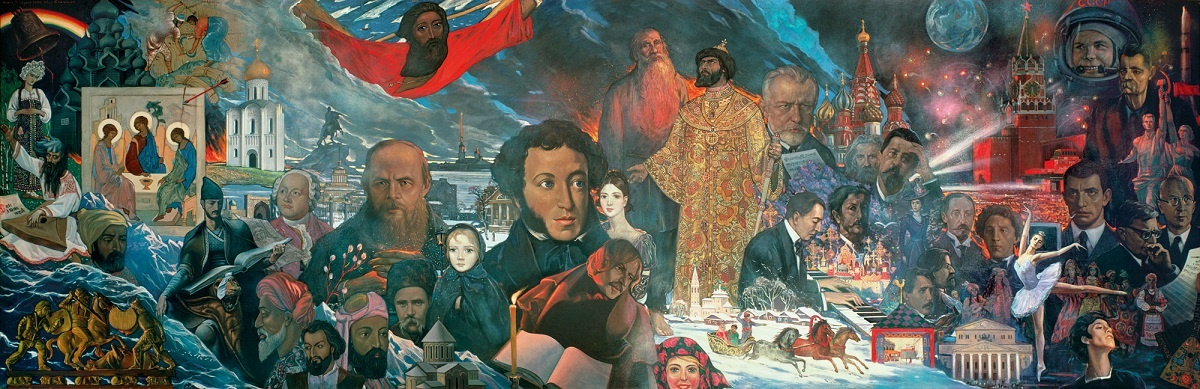 Прочитайте текст. Где по Вашему мнению проходит граница искусства? Опровергните или обоснуйте скептические высказывания о современных видах искусства.
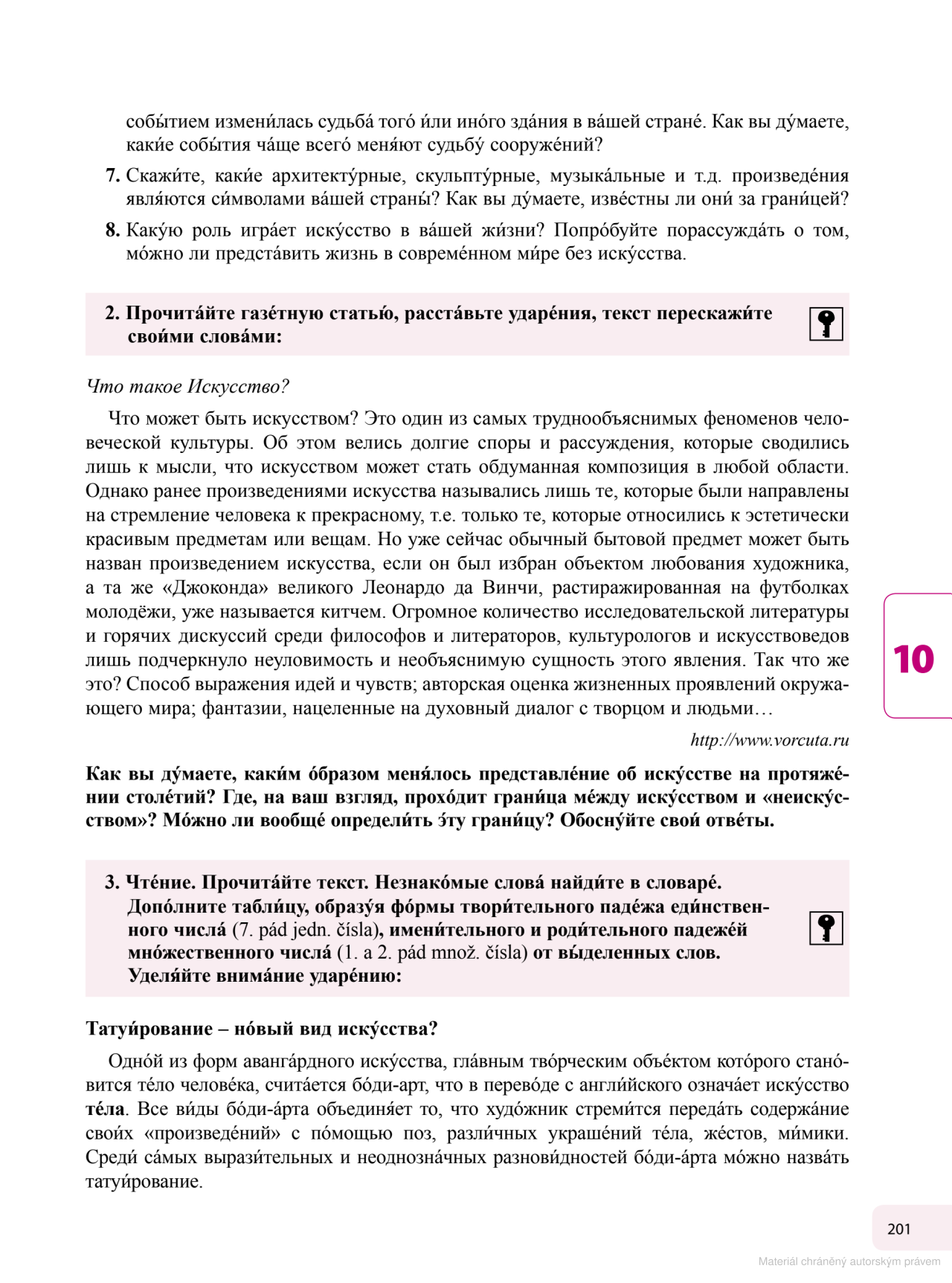 Татуирование не новый вид искусства, а искажение естественного облика человека.
Фотореализм – это лишь неполноценный натурализм.
Рисование на грязных машинах – детское чудачество для взрослых.
Использование жидкостей организма в искусстве – отвратительно.
Бодиарт говорит только об отсутствии новых идей.
Резьба по книгам – искусство для тех, кто не умеет читать.
Песчаная и ледяная скульптура. Разве искусство не должно стремиться к вечности?
Перформанс и хеппенинг это просто агрессивная провокация.
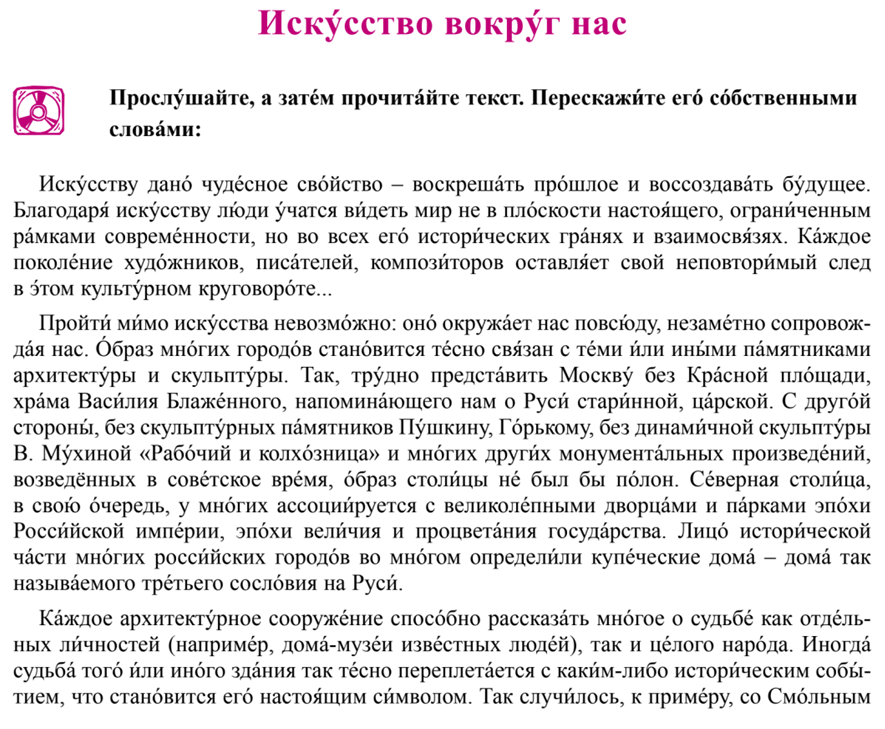 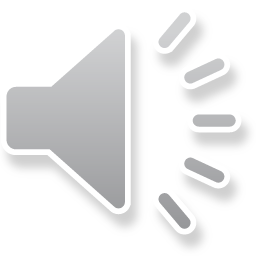 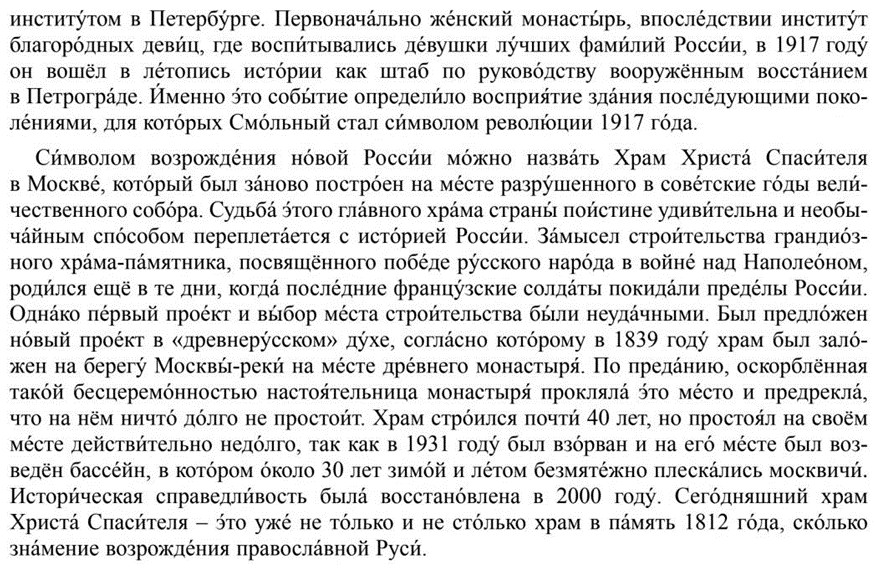 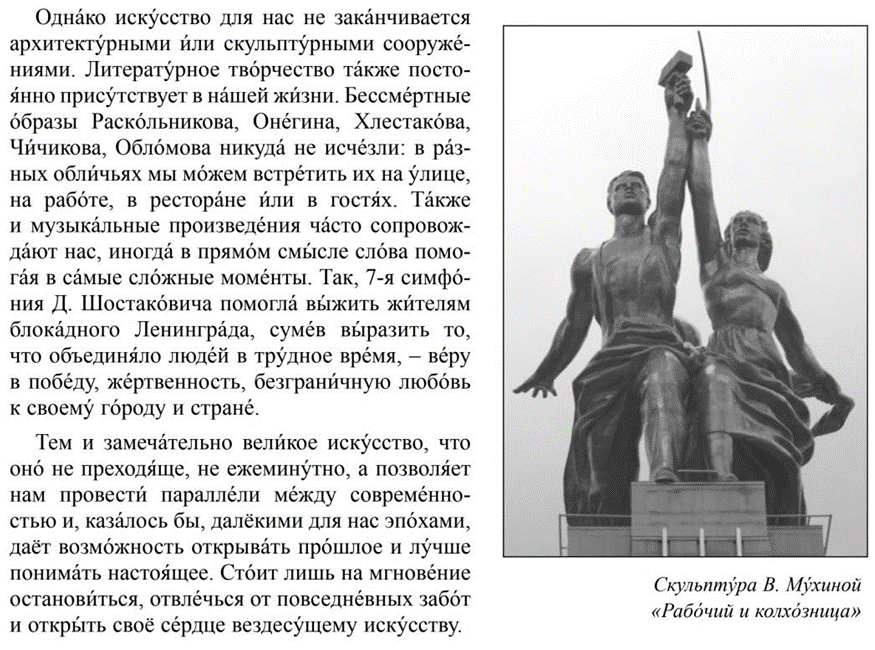 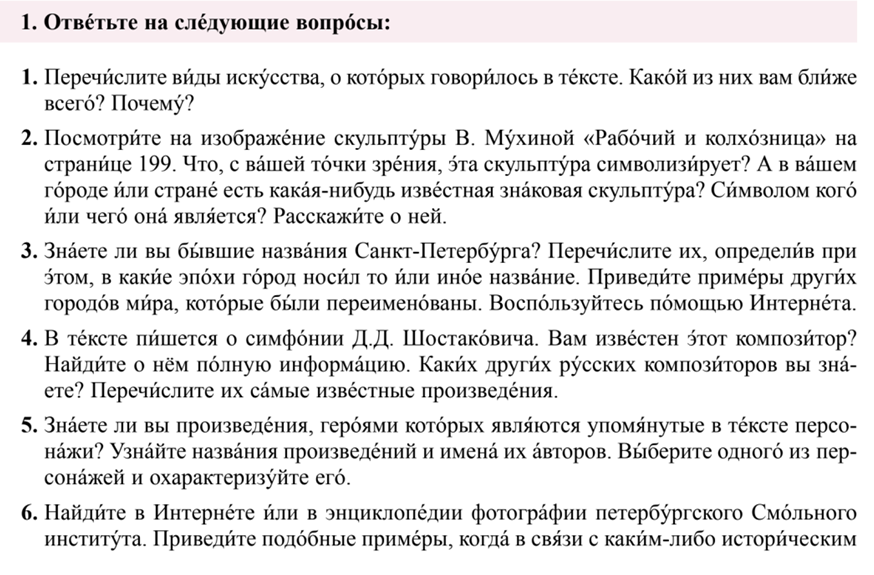 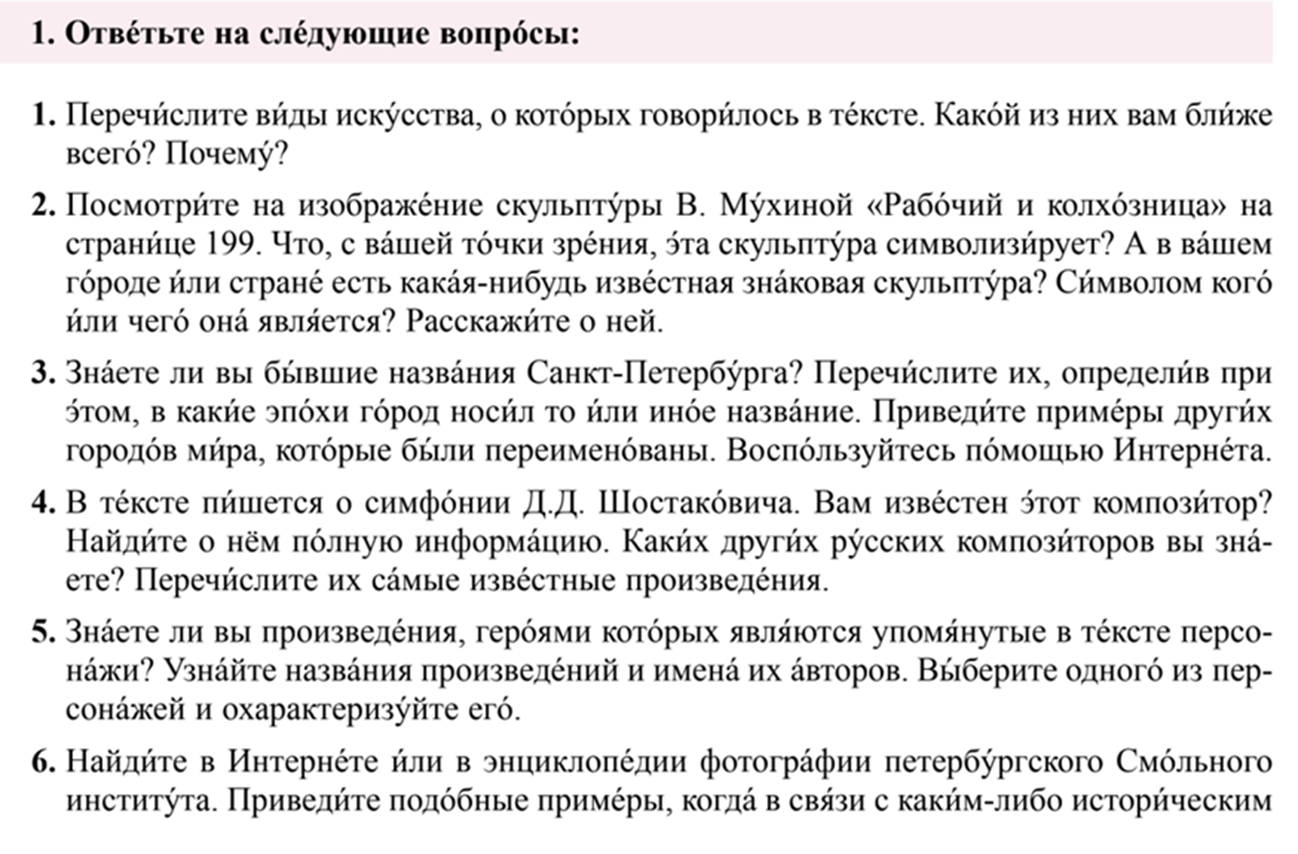 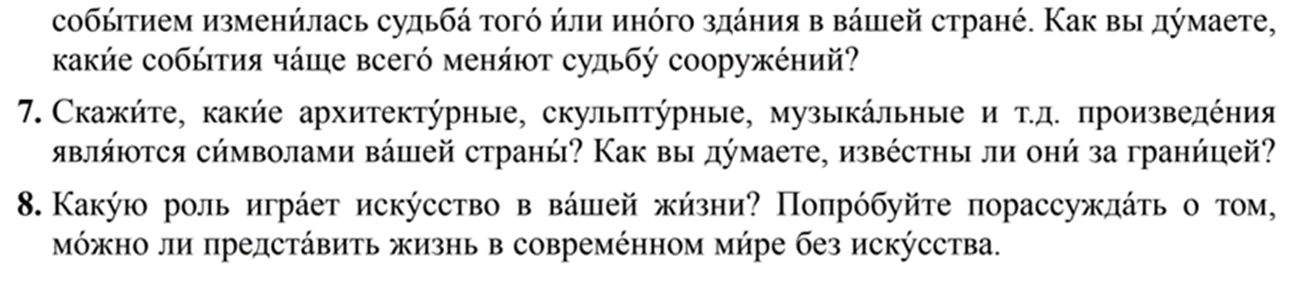 Как Вы думаете, подобные виды терапии действенны? Почему? Какие еще виды арт-терапии Вы знаете?

Арт-терапия: несколько способов справиться со стрессом при помощи искусства 

1. Создайте открытку, которую вы никому не пошлёте
2. Вырежьте картинки, и составьте из них коллаж
3. Создайте алтарь любимого человека
4. Рисуйте в полной темноте
5. Акварель вашего физического состояния
6. Рисование с помощью зентангла (медитативное рисование, включающее все ошибки в рисунок)
7. Сделайте «коробку прощения»
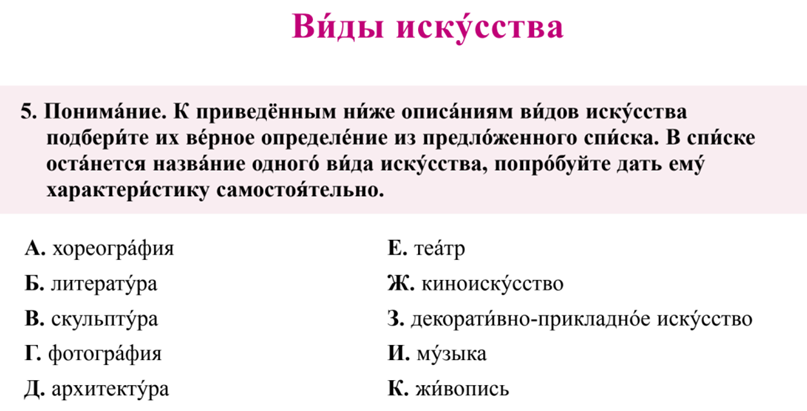 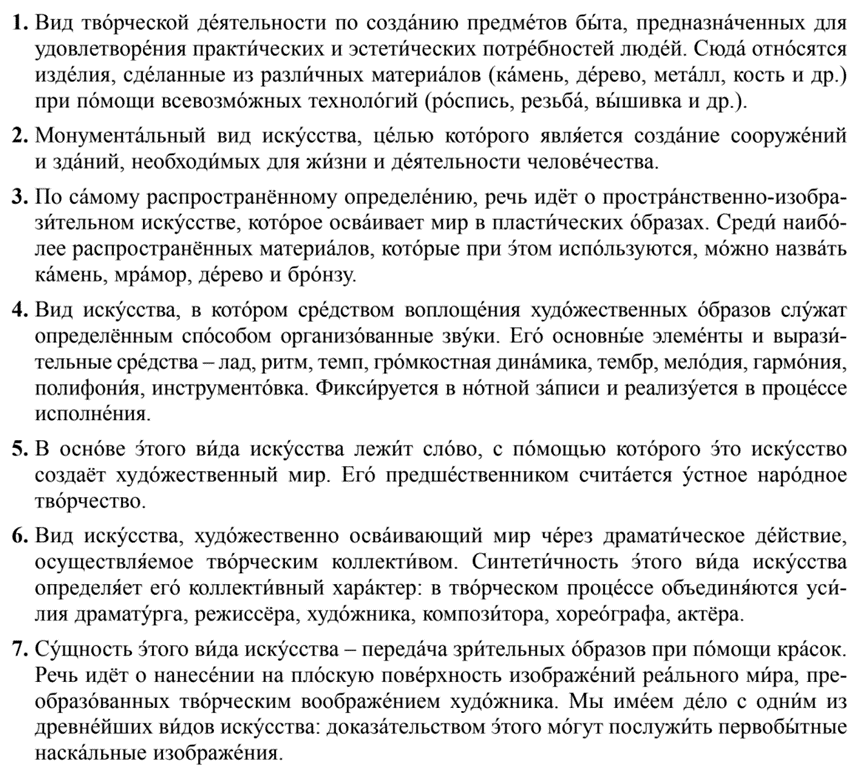 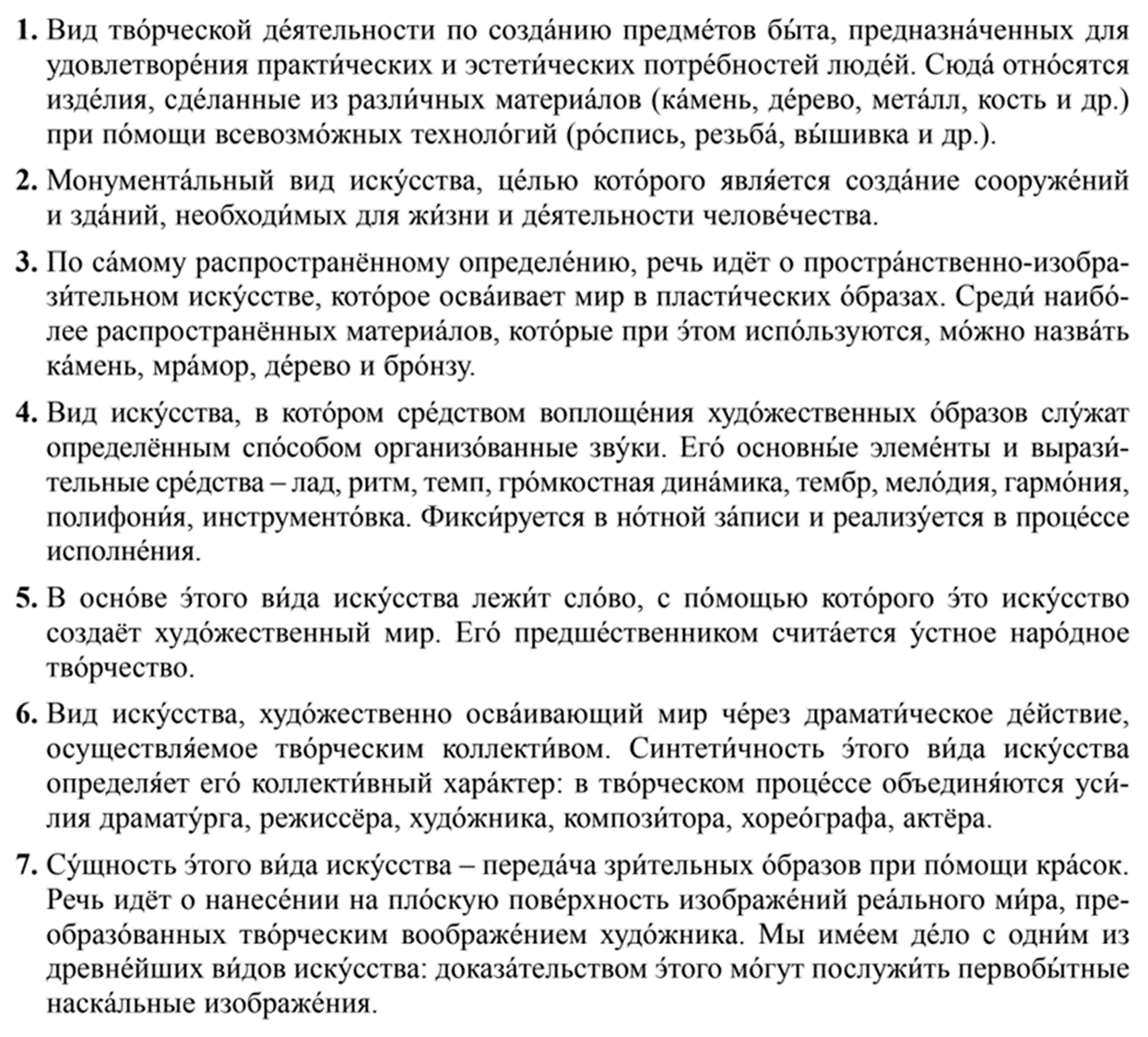 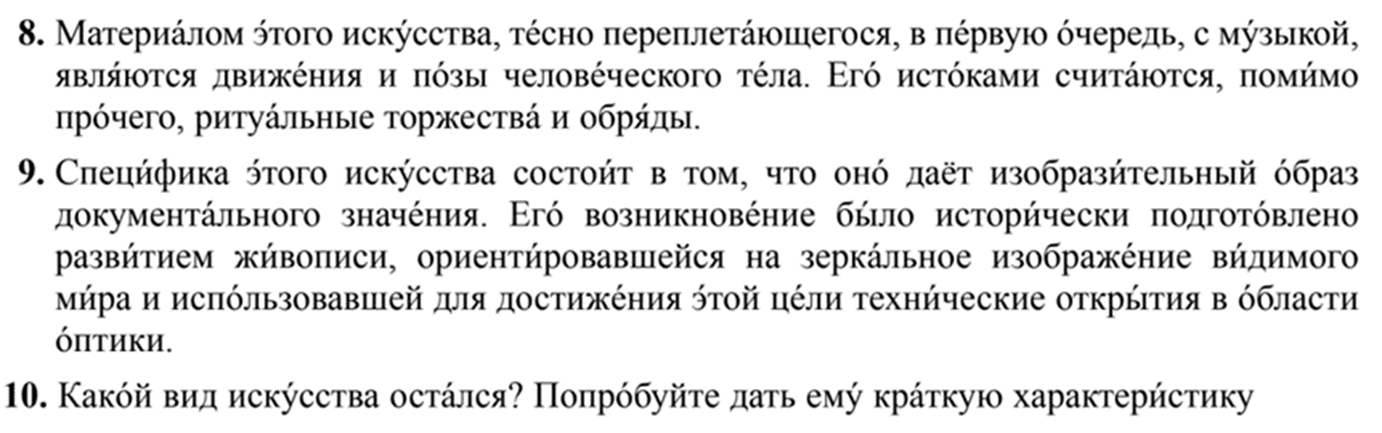 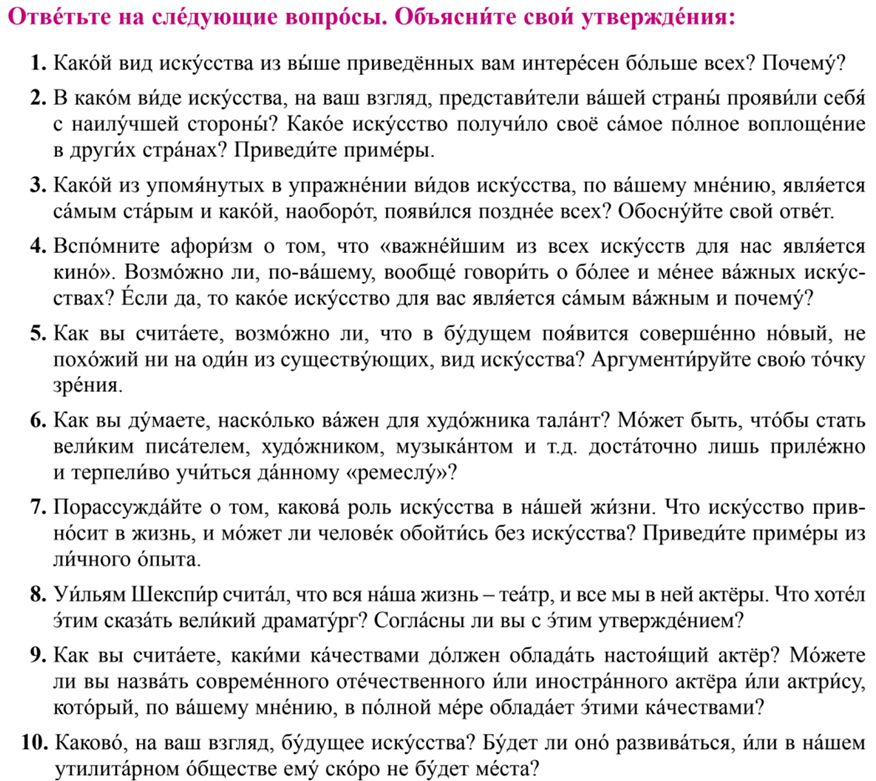 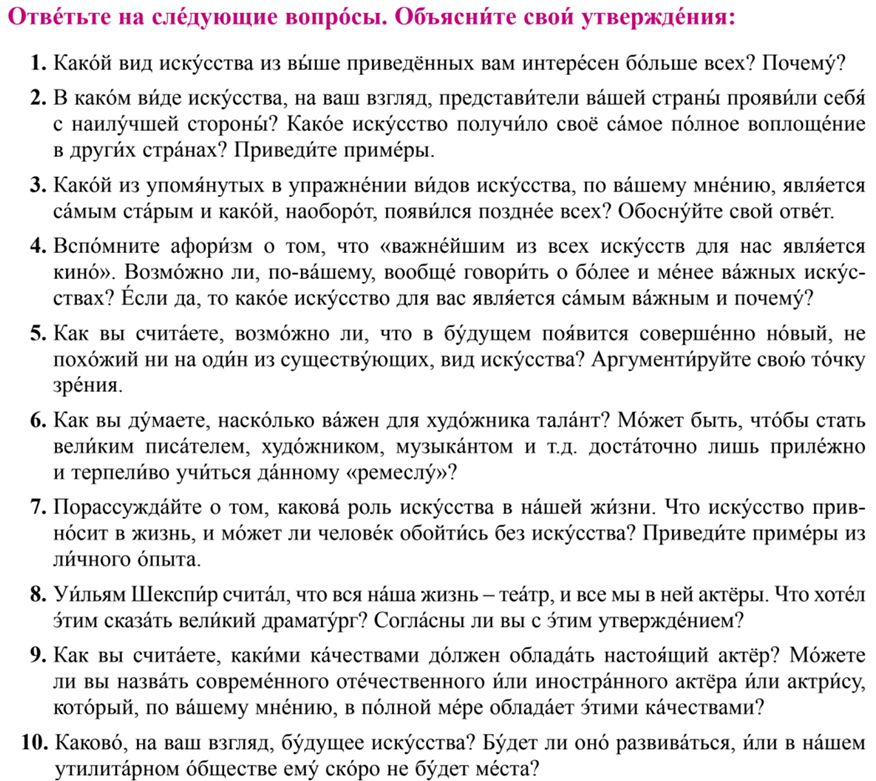 Прослушайте следующий текст и напишите его краткий конспект. Составьте план текста.
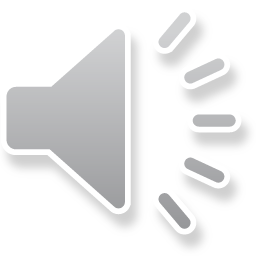 Прослушайте следующий текст и перескажите его
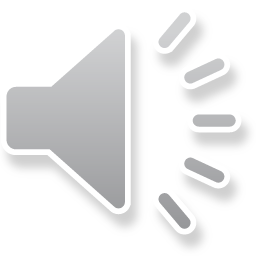 КИНО
Чем характеризуется типичный фильм, принадлежащий к одному из следующих жанров? Приведите пример и опишите конкретный фильм.

Боевик
Вестерн
Гангстерский фильм
Детектив
Драма
Исторический фильм
Комедия
Мелодрама
Музыкальный фильм
Политический фильм
Приключенческий фильм
Сказка
Трагедия
Трагикомедия
Триллер
Фантастический фильм
Фильм ужасов
Фильм-катастрофа
КИНО
Какие из чешских режиссеров / кинофильмов добились международного признания?

Какие из чешских кинофильмов бы Вы порекомендовали русским друзьям? Почему?

Если бы у Вас появилась возможность снять фильм, каким бы он был?
Фильмы, которые видели все…
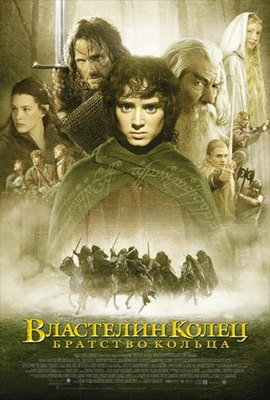 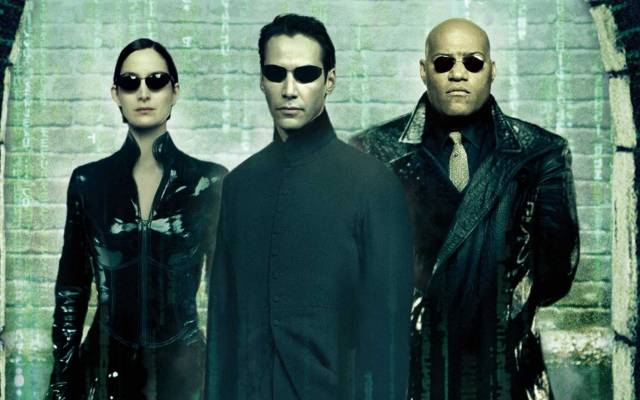 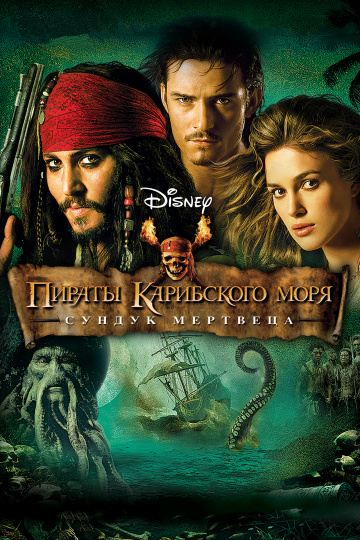 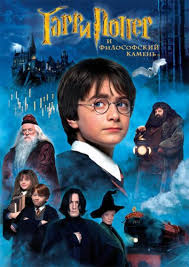 Матрица
Какого фильма здесь не хватает?
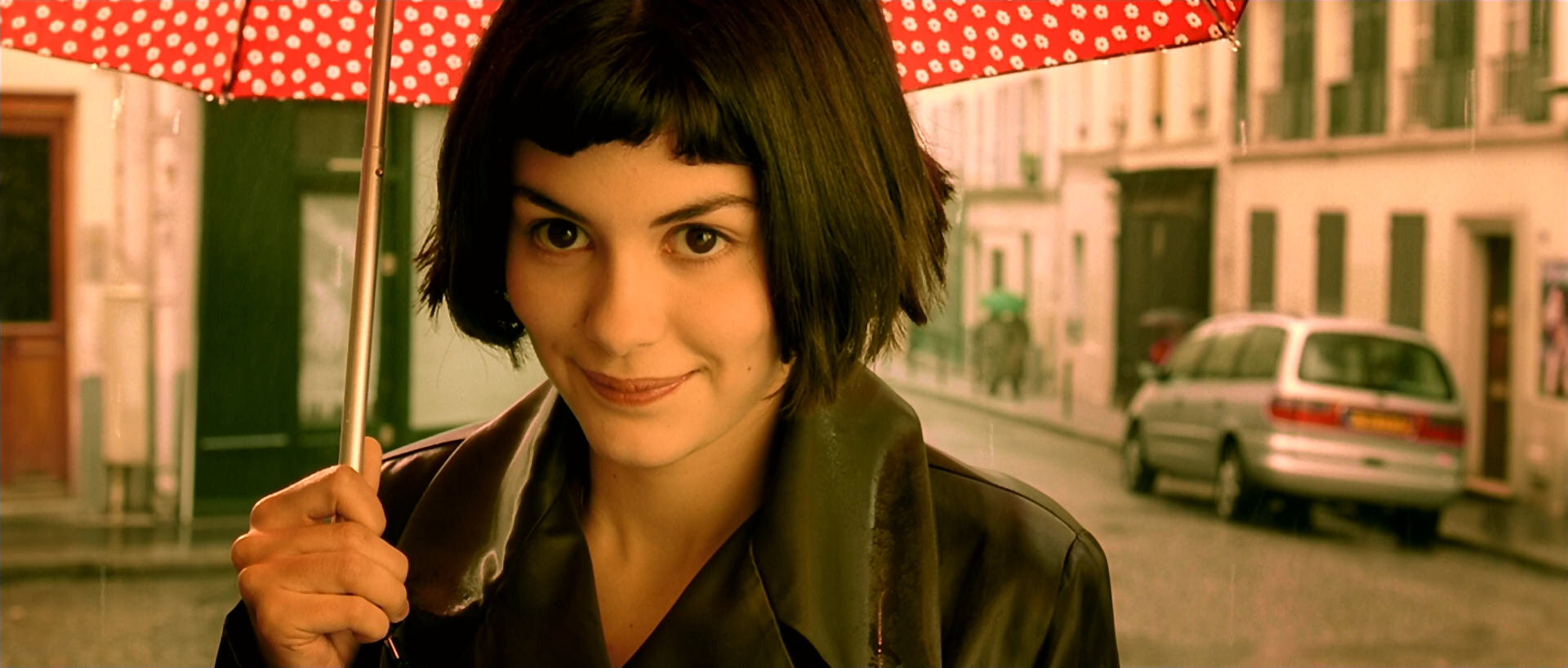 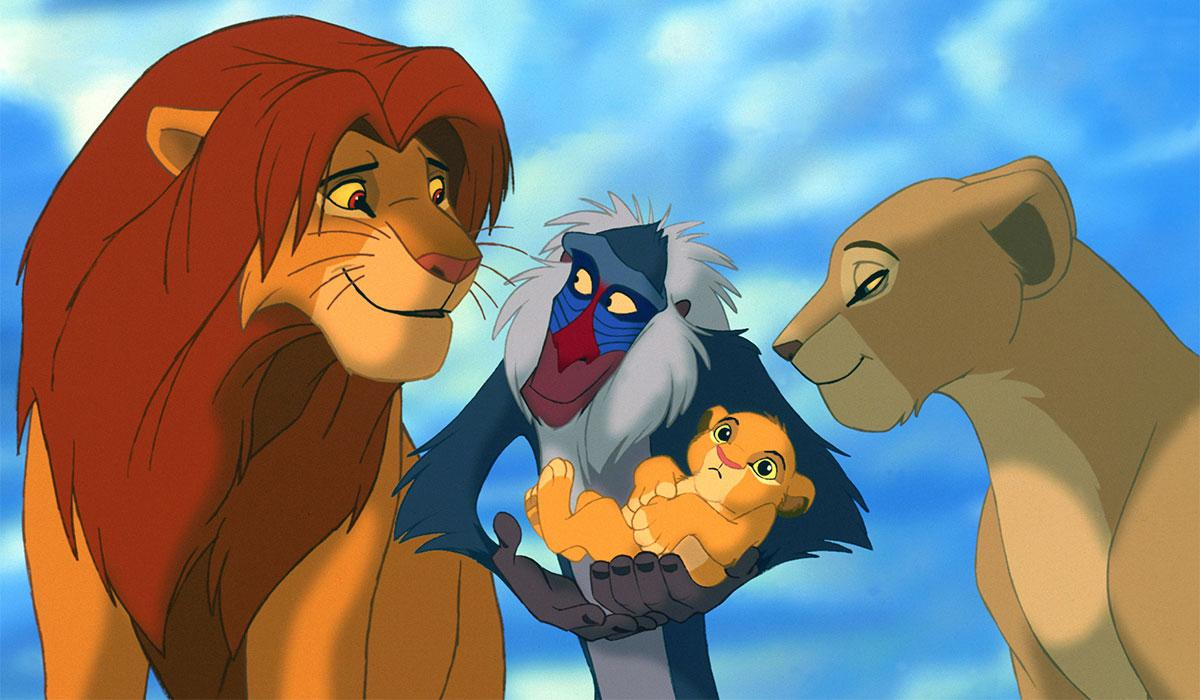 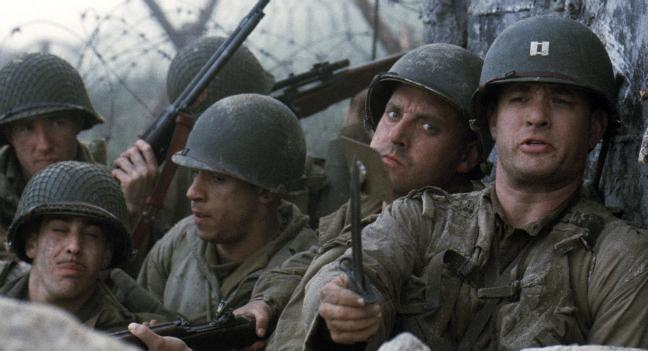 Спасти рядового Райана
Амели
Король Лев
Какие вопросы прозвучали? Какие ответы Вам запомнились? Как бы Вы сами ответили на эти вопросы?
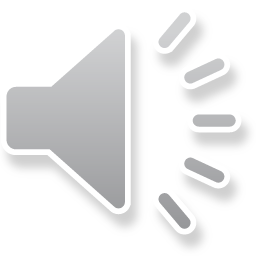 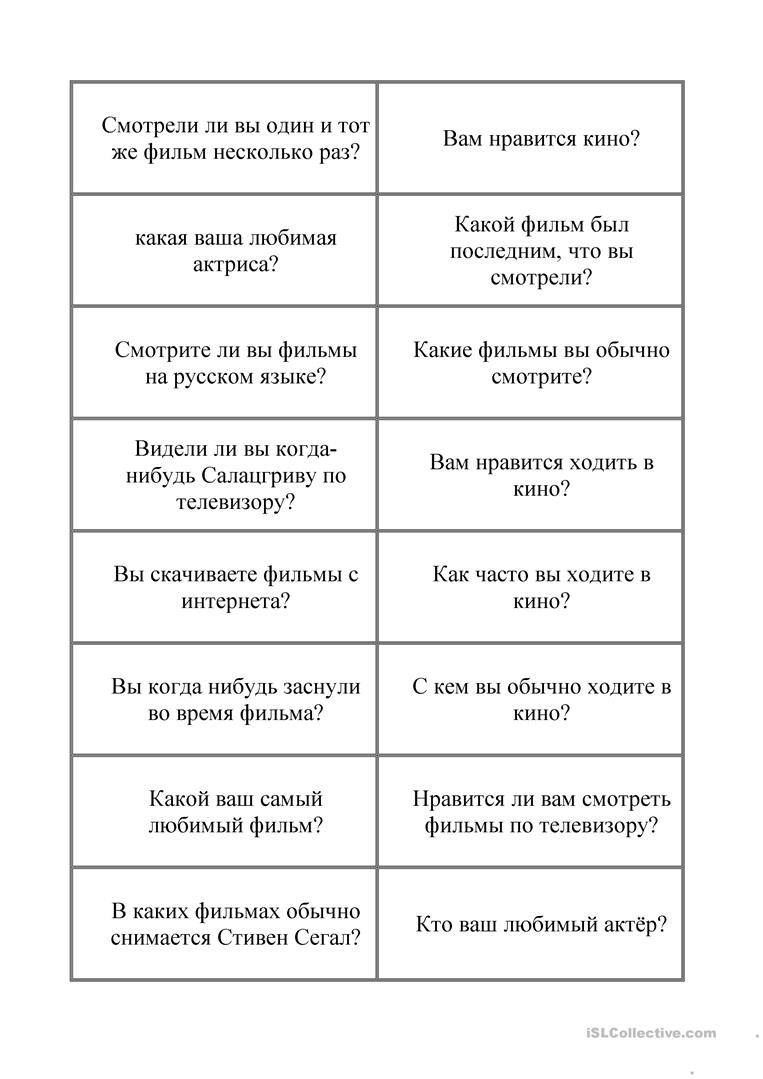 Поговорим?
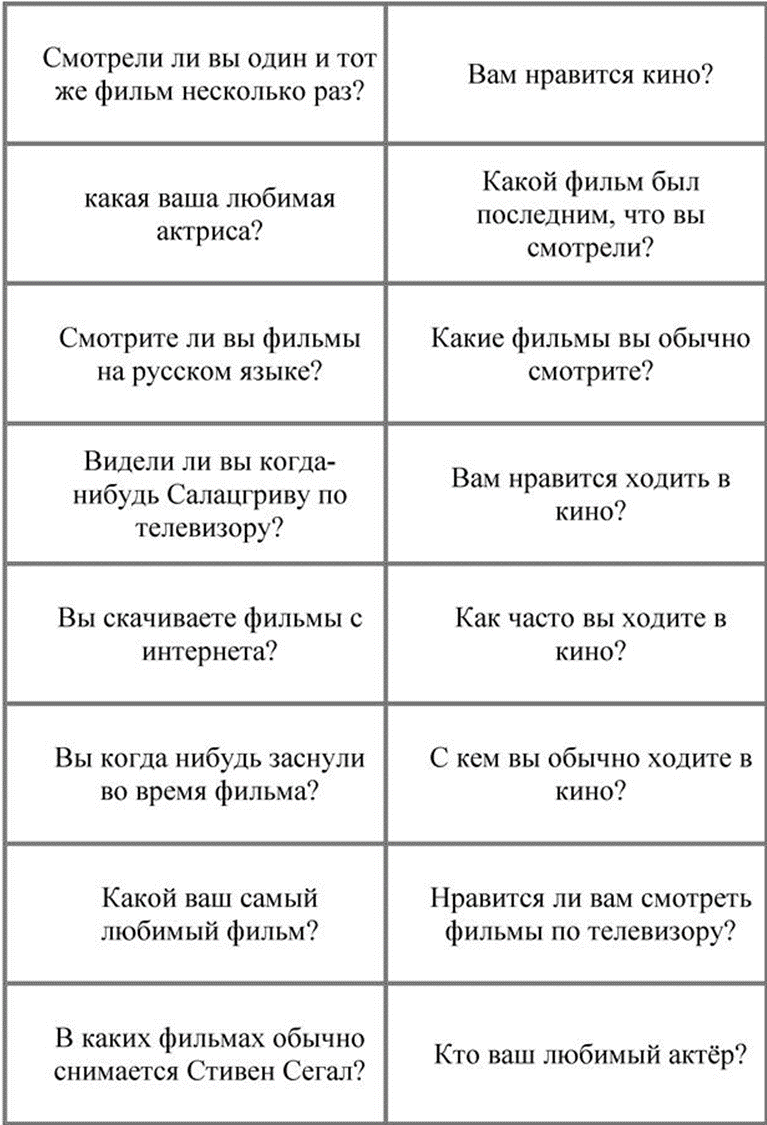 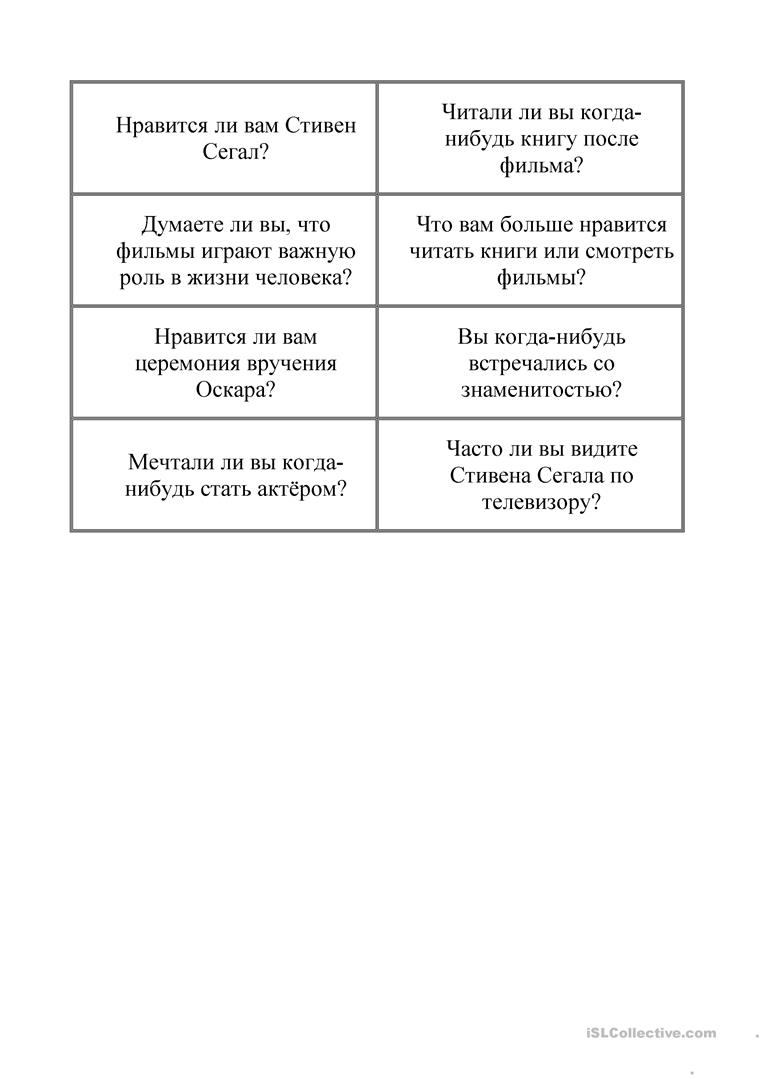 Краткая история российского кино. Прочитайте текст и подготовьте более подробный рассказ об одном из периодов развития российского кинематографа. Какой Ваш любимый русский фильм? Почему? Какие периоды можно выделить в развитии чешского кинематографа?
Первый киносеанс в России состоялся 4 (16) мая 1896 года в Санкт-Петербурге в летнем увеселительном саду. В 1911 году на экраны выходит первый в России полнометражный фильм «Оборона Севастополя», совместно поставленный Ханжонковым и Гончаровым. В 1920-е годы, в эпоху немого кино, зарождалось молодое советское кино. Новаторское пролетарское киноискусство, призывающее к мировой революции, вызывало на западе интерес. Особенно ценными считаются работы Дзиги Вертова и Сергея Эйзенштейна (Броненосец „Потёмкин“), которые значительно повлияли на развитие кино не только в СССР, но и во всем мире. Первый советский фантастический фильм — «Аэлита» (1924).
Основополагающим стилем при создании фильмов стал считаться социалистический реализм (например, Весёлые ребята, Трактористы). После Второй мировой войны лишь единичные советские фильмы имели успех за рубежом. Это объясняется тем, что специфика советской жизни была непонятна и неинтересна иностранному зрителю. В конце 1950-х годов ситуация стала меняться. Оттепель способствовала тому, что сама стилистика советского кино изменилась, в 1958 году фильм «Летят журавли» стал первым и единственным в истории советским фильмом, удостоенным одной из наиболее престижных кинопремий мира — Золотой пальмовой ветви Каннского кинофестиваля. В 1962 году советский фильм (Иваново детство молодого режиссёра Андрея Тарковского) впервые был удостоен главного приза Золотой лев на Венецианском кинофестивале. Советские фильмы неоднократно выдвигались на премию Оскар в номинации Лучший фильм на иностранном языке. Победу одержали три картины: «Война и мир» (Сергей Бондарчук, 1968), советско-японский «Дерсу-Узала» (1975), «Москва слезам не верит» (1981). К советским фильмам, которые стоит посмотреть, относятся, например, картины: «Судьба человека» 1959 год - режиссерский дебют Сергея Бондарчука, «Председатель» 1965 год, «Доживем до понедельника» 1968 год,  «Братья Карамазовы» 1969 год, «А зори здесь тихие» 1972 год, «Калина красная» 1974 год, «Ирония судьбы, или С легким паром!» 1976 год, «Белый Бим Черное ухо» 1977 год, «Служебный роман» 1978 год, «Москва слезам не верит», 1980 год, «Мужики!..» 1982 год, «Вокзал для двоих» 1983 год.
С началом Перестройки советское кино начало менять свой облик, стали появляться доселе невообразимые по откровенности фильмы, отражавшие перемены в советском обществе (Интердевочка, Маленькая Вера). Со времени распада СССР, все 1990-е годы российское кино долгое время находилось в упадке, но иногда выходили такие значительные фильмы, как «Брат» (1997) Алексея Балабанова. С 2003 года в России стали выходить прибыльные мультипликационные фильмы (цикл Три богатыря, Маша и Медведь). Большой успех пришёл к трёхмерному мультфильму «Белка и Стрелка. Звёздные собаки». К постсоветским фильмам, которые стоит посмотреть, относятся, например, картины: «Хрусталев, машину!» режиссер Алексей Герман-старший 1998, «Утомленные солнцем» режиссер Никита Михалков 1994, «Левиафан» режиссер Андрей Звягинцев 2014, «Настройщик» режиссер Кира Муратова 2004.
Посмотрите мультфильм и расскажите какие стереотипы, мемы и особенности русского менталитета осмысливаются иронически.
https://www.youtube.com/watch?v=8vPQKM5UOJU
ТЕАТР
А я люблю театр за те слова, которые иногда трудно сказать в жизни,  и великое счастье, когда ты, сидя в зале, понимаешь, что со сцены говорят именно про тебя, про твои переживания, про твою жизнь!
Театр - это не зеркало, а увеличительное стекло.
Я люблю театр за его искренность, за вечность тем и вопросов, поднимаемых спектаклями, за потрясающий талант актёров, которые отдают нам - зрителям - себя без остатка. Вы помогаете найти ответы на многие вопросы и просто помогаете жить...
ЗА ЧТО ВЫ ЛЮБИТЕ ТЕАТР?
За эффект присутствия.
Для меня театр - это прежде всего та атмосфера, в которую попадаешь, едва переступив порог, таинственная, в чём-то волшебная... И детское ожидание чуда, сказки, искренности, которой так не хватает за стенами театра.
А для меня ТЕАТР это другая реальность!
Я люблю театр, потому что я люблю фантазировать и мне за это аплодируют и платят деньги. Только теперь это называется не фантазёр и вруша, а Артист.
Почему я люблю театр? Повсему! Всегда любила и буду любить! А еще, театр, это живые люди на сцене. Вот они здесь, сейчас переживают, смеются и дышат со мной одновременно...
Напишите отзыв о последнем спектакле, который Вы посетили.

1.Отзыв отличается от рецензии прежде всего тем, что в его основе лежат ваши собственные впечатления. Отзыв всегда субъективен, индивидуален. Будьте максимально честны. Вместе с тем постарайтесь быть предельно вежливым – даже если декорации показались вам убогими, а игра актеров – унылой и неискренней, сообщите об этом корректно, не стараясь обидеть. Превосходная степень и определения вроде «великолепный», «изумительный», обилие восклицательных знаков также не украсят отзыв, а, скорее, заставят заподозрить вас в преувеличении. Ваше мнение должно быть обоснованным – голословные утверждения, что спектакль плох или хорошо, ничего о нем не скажут тем, для кого вы пишете отзыв.
 
2.Не существует четкого плана построения отзыва, но можно выделить несколько ключевых моментов. Прокомментируйте игру актеров, режиссерские ходы, которые показались вам необычными. Не нужно пересказывать сюжет пьесы. Лучше отметьте, что вас поразило, нашло отклик в душе, а что, напротив, не вызвало никаких эмоций. Расскажите, насколько соответствовали вашим представлениям о героях произведения воплощенные актерами образы.

3.Не бойтесь показаться несведущим – отзыв не требует досконального знания законов театра, тщательного анализа режиссерской работы. Опишите собственное настроение: каким оно было во время просмотра, насколько изменилось к концу спектакля. Возможно, вам захочется сравнить просмотренное представление с другими постановками этого произведения, если вы видели их ранее.
 
4.Представьте, что другой человек будет принимать решение, смотреть ему этот спектакль или нет, на основании вашего отзыва. Пусть тот, кто его прочитает, проникнется атмосферой в зале, чувствами зрителей, захочет увидеть то же, что и вы, или решит не терять времени зря.
Система актёрского мастерства Станиславского - один из наших национальных брендов, всем известно крылатое «Не верю!», но принципы системы Станиславского знают единицы. Попробуем разобраться!
1. Действие – основа сценического искусства. Спектакль плетётся из действий, каждое действие должно вести к достижению определённой цели. Кроме того, актёр должен строить свою роль, должен играть не посредством имитации эмоций героя, потому что таким образом он будет выглядеть фальшиво или прибегнет к использованию штампов, которые разрушают восприятие его роли. Актёр должен выстраивать цепочку элементарных физических действий. Физическое действие родит внутреннее переживание, которое получится не выстраданным, а естественным, правдивым.
2. Не играть, а жить. На сцене нужно не играть роль, а жить ею.
3. Анализ. Мы не склонны анализировать свои эмоции, тем более элементарные: что чувствуем, когда едим, когда сидим, идём, говорим. Актёр же должен быть ещё и исследователем. Такие наблюдения должны войти в привычку. 
4. Простота, логика и последовательность.
5. Сверхзадача и сквозное действие. Ни режиссёр, ни актёры не должны пренебрегать идеей автора пьесы в угоду своим мыслям, убеждениям. Сверхзадача труппы заключается в том, чтобы выразить главную идею произведения. В этом – главная цель спектакля. 
6. Коллективность. Сверхзадача достижима, когда все участники коллектива объединяют свои усилия в работе над спектаклем. 
7. Воспитание театром. Искусство должно воспитывать. Во-первых, воспитывать тех, кто им занимается, творческую группу. Во-вторых, воспитывать зрителей.
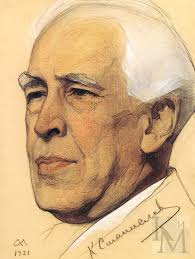 Как Вы относитесь к системе Станислав-ского?
Опишите Большой театр. А как выглядит Ваш любимый театр?
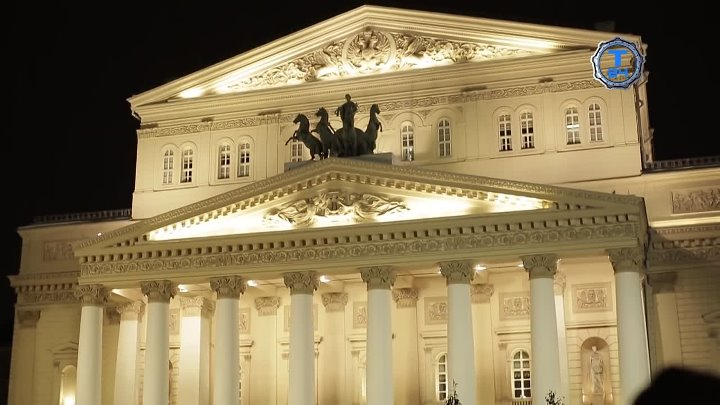 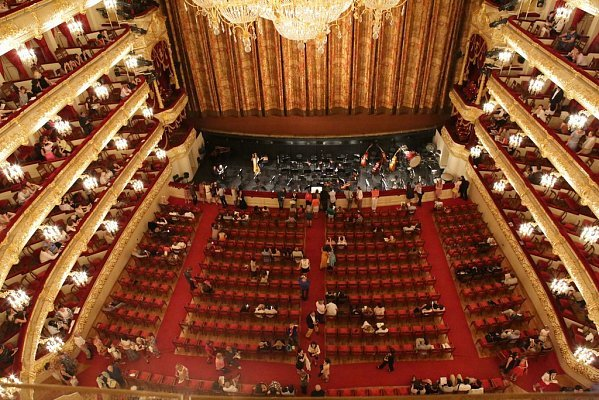 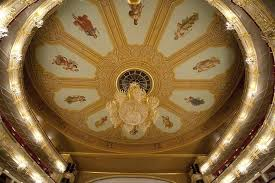 Даниил Хармс (пьеса) 					А какое Ваше любимое драматическое произведение?

ЧЕТЫРЕ ИЛЛЮСТРАЦИИ ТОГО, КАК НОВАЯ ИДЕЯ ОГОРАШИВАЕТ ЧЕЛОВЕКА, К НЕЙ НЕ ПОДГОТОВЛЕННОГО
I 
Писатель: Я писатель. 
Читатель: А по-моему, ты г...о! 
Писатель стоит несколько минут потрясенный этой новой идеей и падает замертво. Его выносят.

II
Художник: Я художник. 
Рабочий: А по-моему, ты г...о! 
Художник тут же побледнел как полотно, 
И как тростинка закачался, 
И неожиданно скончался. Его выносят. 

III 
Композитор: Я композитор. 
Ваня Рублев: А по-моему, ты .....! 
Композитор, тяжело дыша, так и осел. Его неожиданно выносят. 

IV 
Химик: Я химик. 
Физик: А по-моему, ты ....! 
Химик не сказал больше ни слова и тяжело рухнул на пол.
АРХИТЕКТУРА
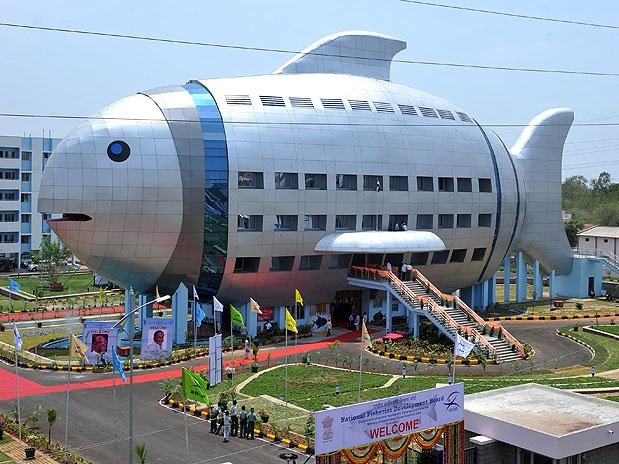 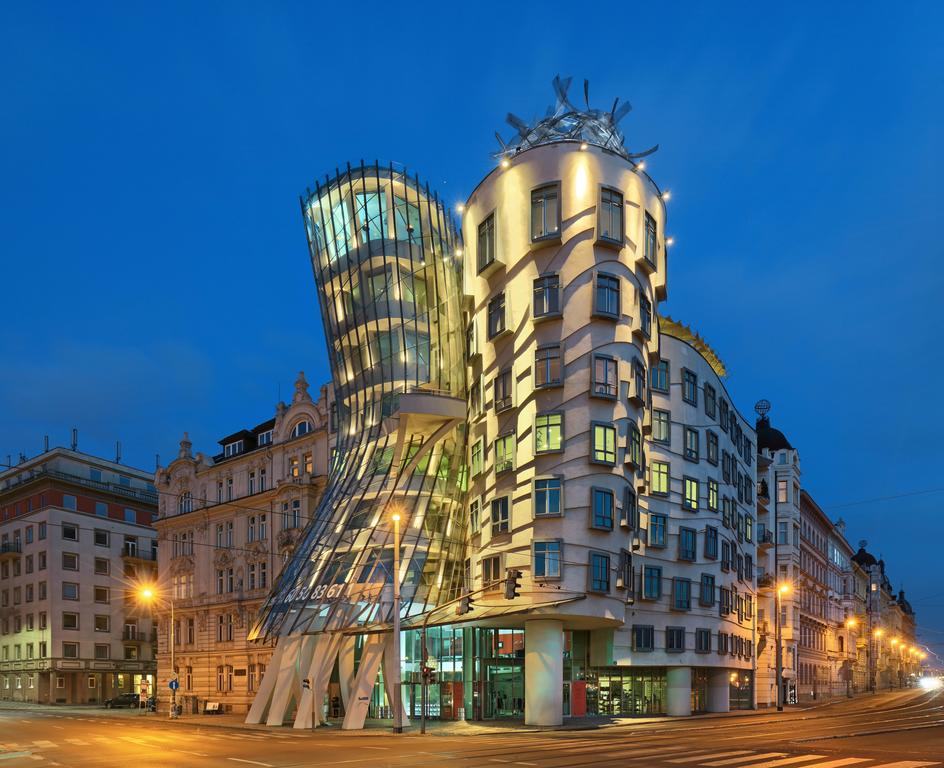 Танцующий дом, Прага
АРХИТЕКТУРА
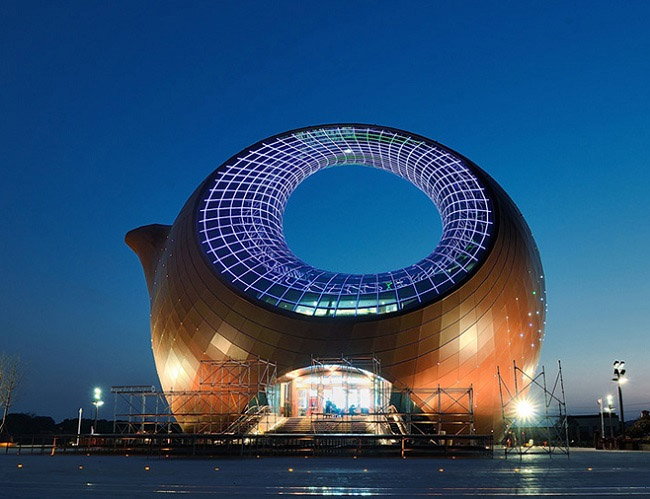 Выставочный центр в городе Уси, Китай
Здание национального совета по развитию рыболовства, Индия
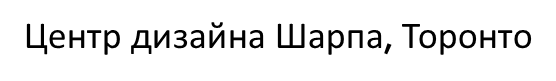 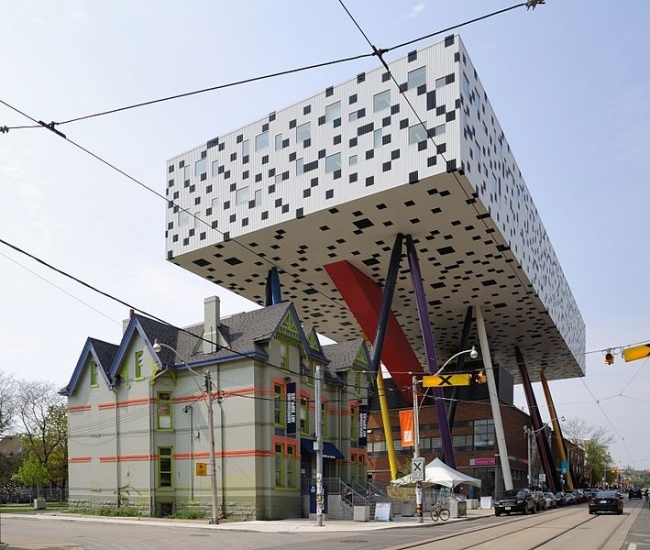 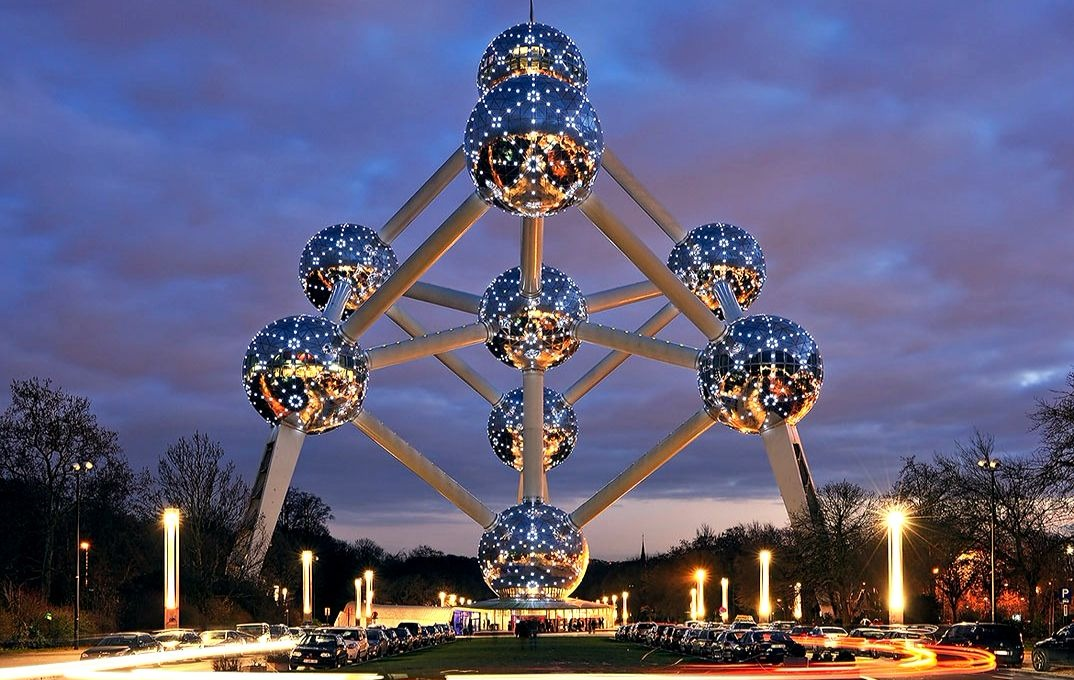 Атомиум, Брюссель
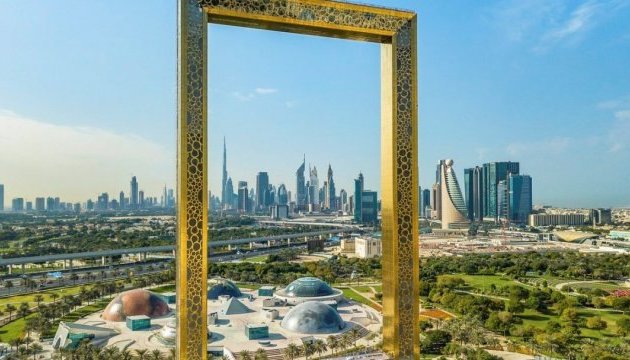 Дубайская Рама
Русская архитектура
Русская архитектура, как и зодчество других стран, прошло множество этапов развития – от деревянного зодчества, до европейских веяний и новейших архитектурных стилей. Архитектура Древней Руси была сформирована под влиянием каменной архитектуры Византии, переняв многое из храмового зодчества. Наиболее примечательны архитектурные памятники Новгорода XI - XII вв., построенные с явной оглядкой на византийские аналоги. Средневековые русские сооружения были выполнены, в основном, из дерева и украшены резными деревянными панелями – наличниками, ставнями и пр. Внутренние помещения украшались фресками. Развитие русской архитектуры поднялось на новый виток в XV в., когда центром строительства стала Москва. В XIV-XVI вв. был выстроен Кремль, комплекс крепостных сооружений из красного кирпича. Архитектурный ансамбль Кремля стал символом национального объединения и независимости. Монументальный стиль русской архитектуры, сложившийся в эпоху укрепления Москвы, сменился в XVII в. более изысканным стилем. Названный «нарышкинским барокко», новый стиль отличался сложным декоративным убранством, характерным сочетанием красного кирпича и белокаменных деталей фасада - узорчатых порталов, резных наличников, гребешков и т.д. Основание Санкт-Петербурга и подражание голландской и немецкой архитектуры, охарактеризовалось новым стилем – «петровским барокко». В период царствования Екатерины II барокко сменилось стилем классицизм. Российские города к тому времени представляли эклектичные ансамбли – деревянные жилые кварталы соседствовали с барочными городскими резиденциями и административными зданиями в стиле классицизма. Начало XIX для русской архитектуры ознаменовалось развития стиля ампир, который отличала театральность, упорядоченность и подчеркнутая симметрия. Период конца 19 – 20 веков ознаменовался стремительными преобразованиями в русской архитектуре – от возрожденных классических стилей архитекторы перешли к конструктивизму и модернизму советской эпохи, которая позже сменилась интернациональным стилем, господствующим и поныне.
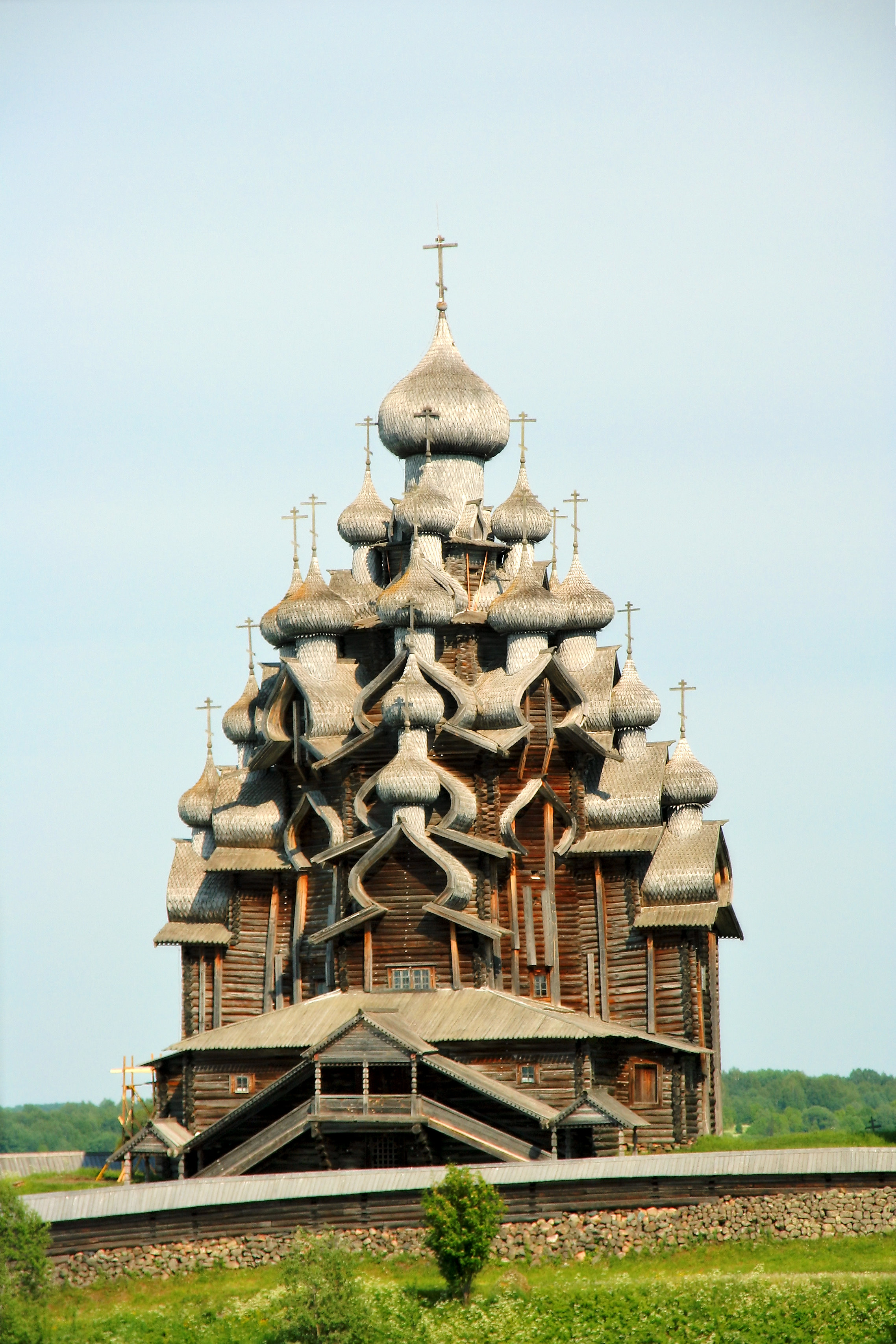 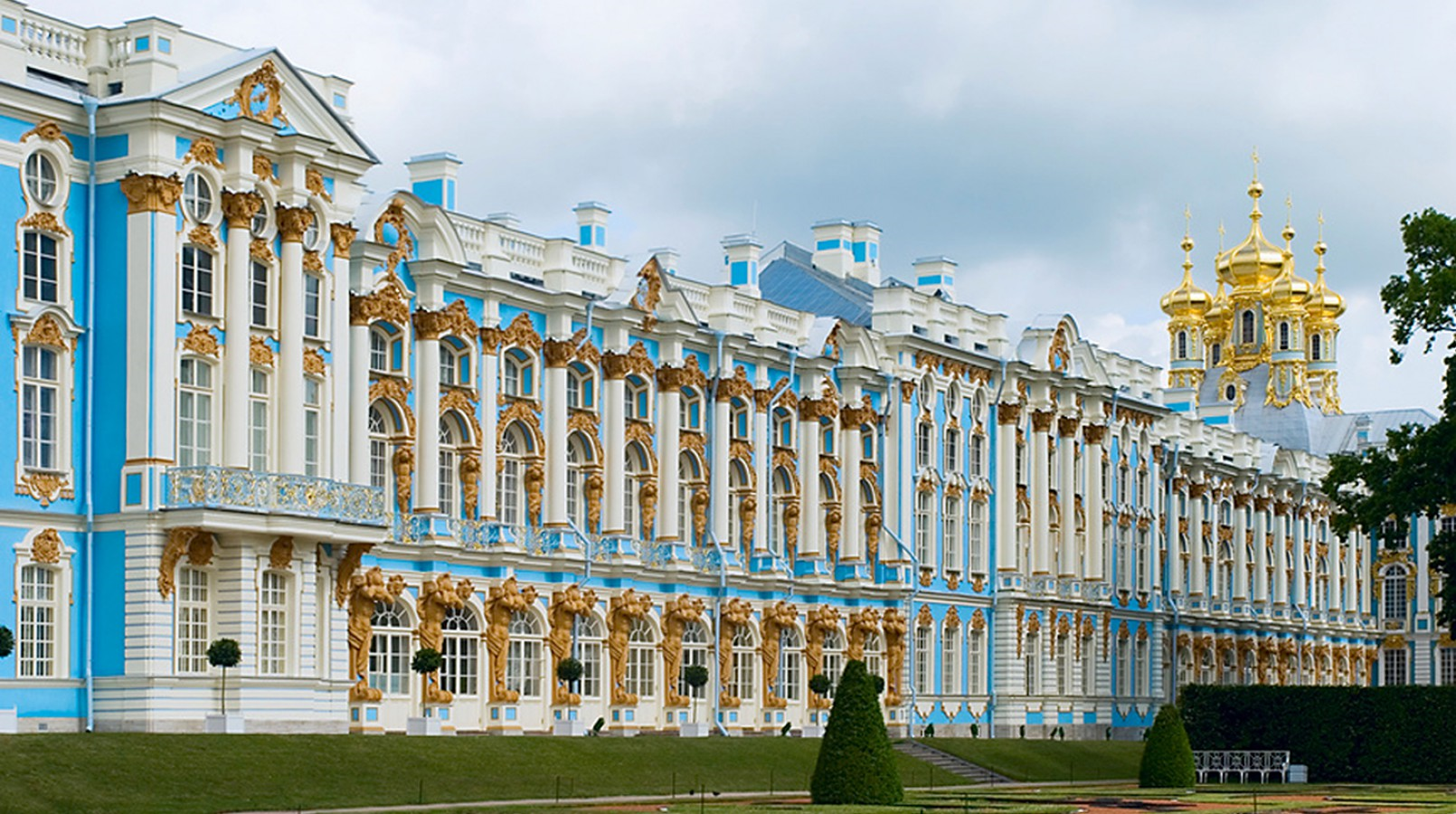 Большой дворец в Царском селе
Церковь на острове Кижи
2.  «Нарышкинское» барокко 
Конец  XVII в.
3. Стиль барокко 
1-я половина XVIII в.
Церковь Покрова в Филях
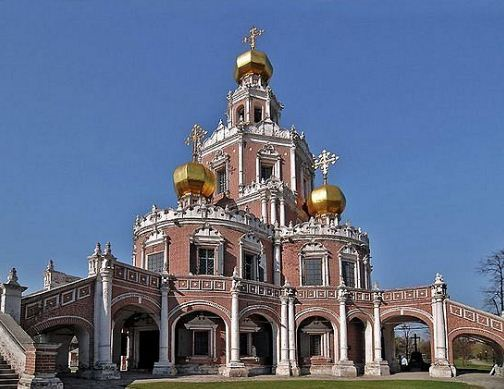 1.  Древнерусская архитектура
X – XVII в.
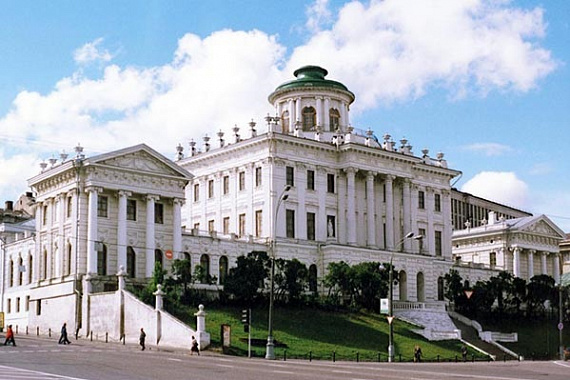 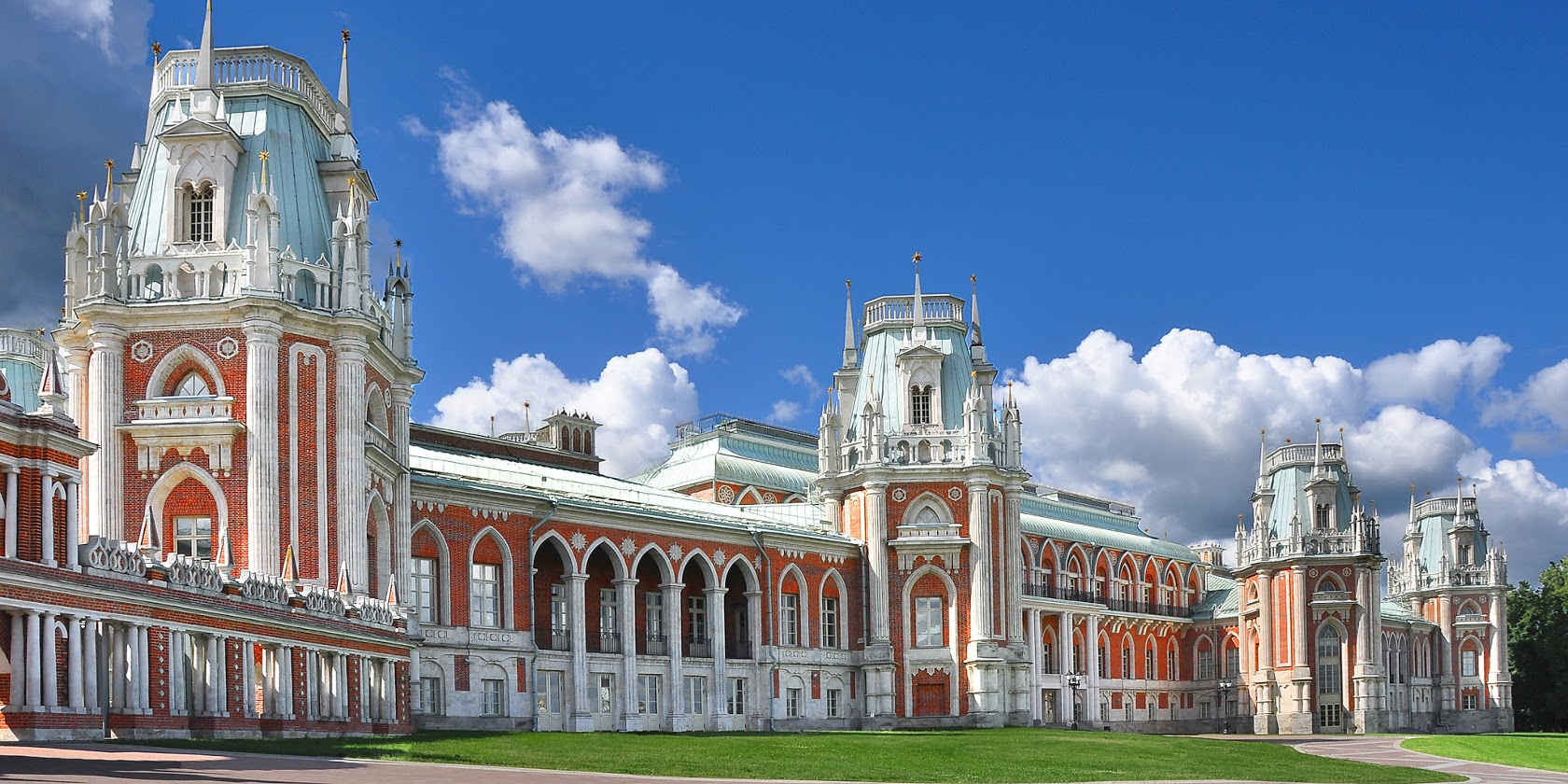 Дом Пашкова
Дворец в Царицыно
5. «Национально-романтический» этап 1780 – 1800 гг.
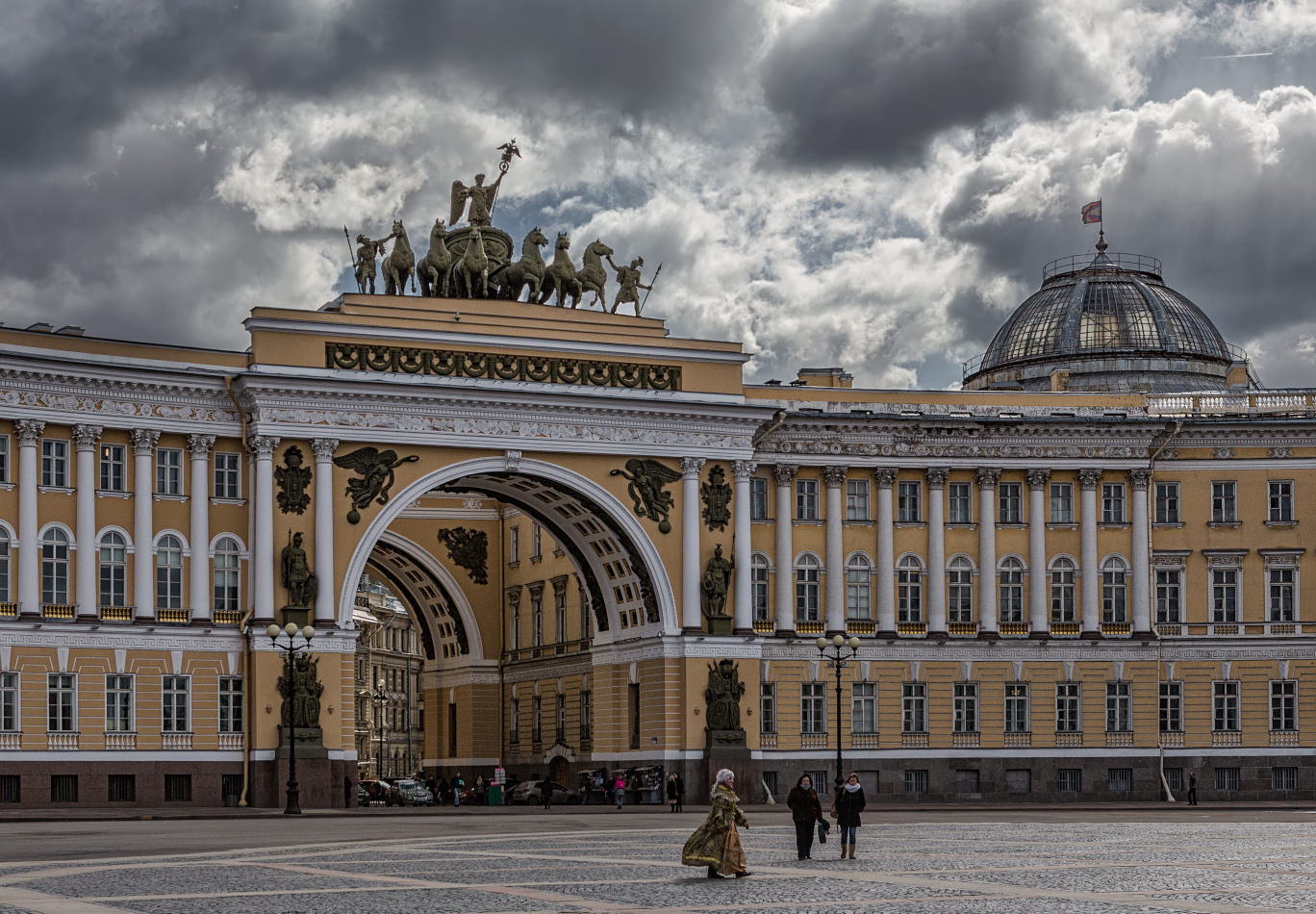 Главный штаб в Петербурге
4. Стиль классицизм 
2-я половина XVIII – нач. XIX в.
6. Стиль Ампир 
1800 – 1840 гг.
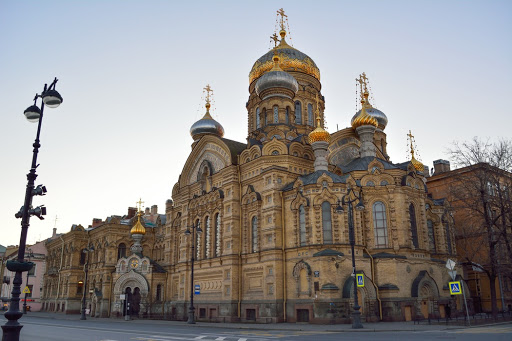 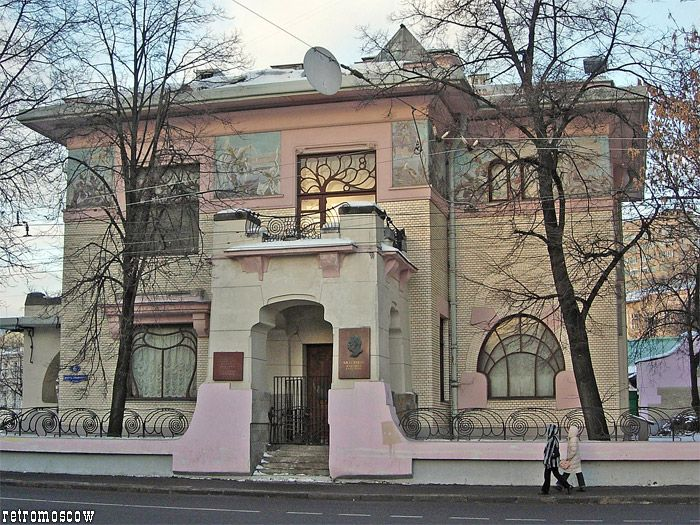 9. Конструктивизм
1915 – 1935 гг.
Успенская церковь в Петербурге
Особняк Рябушинского
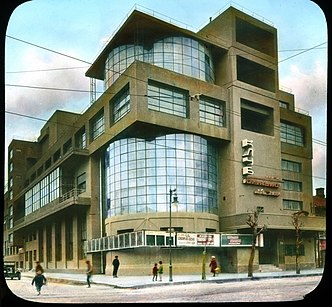 8. Стиль Модерн 
Конец XIX в.- 1917 г.
7.  Эклектика 
1830 – 1890 гг.
Дом культуры имени С. М. Зуева
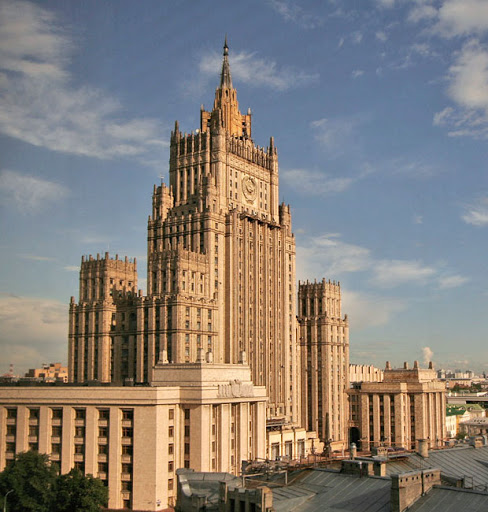 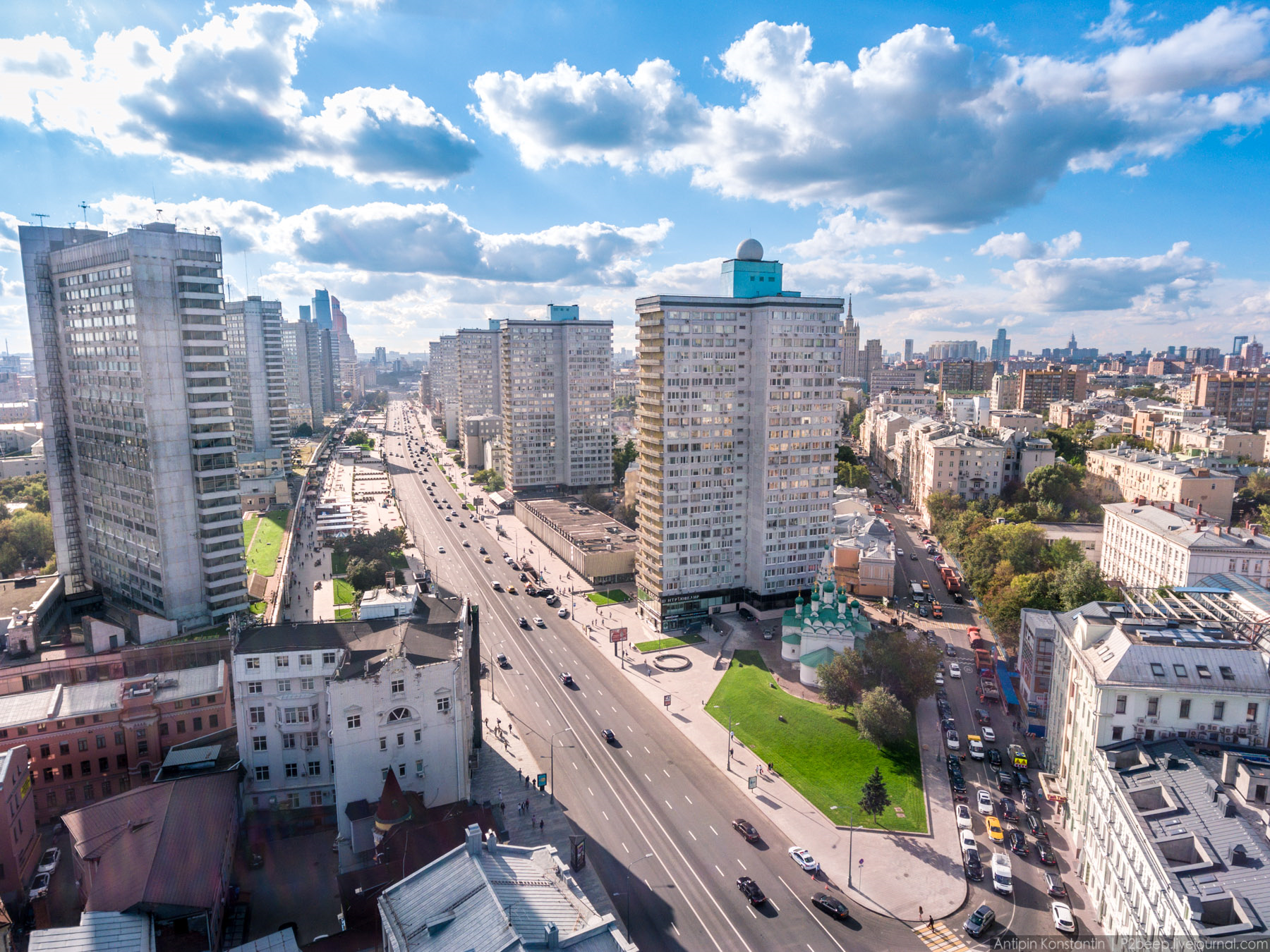 Новый Арбат
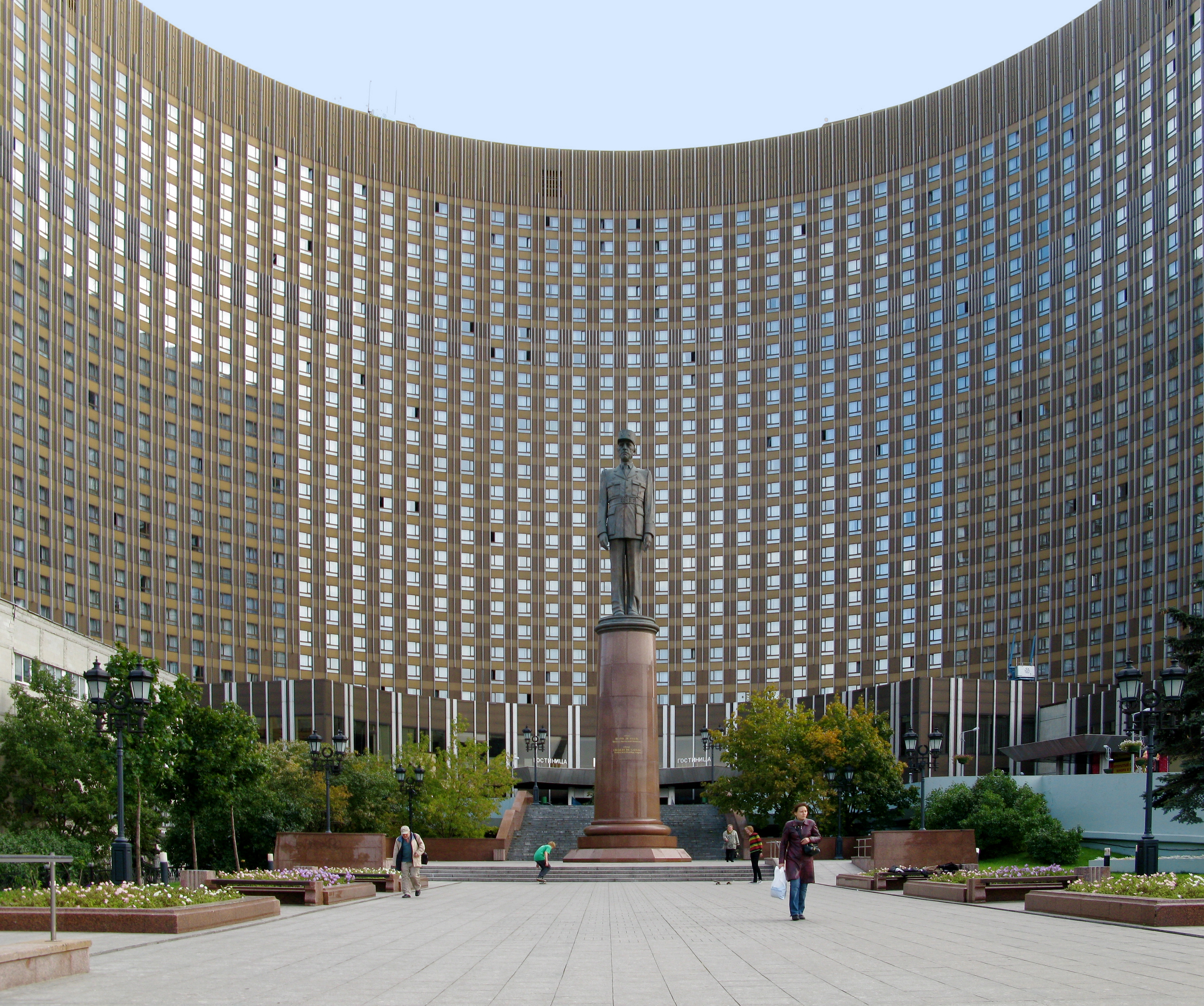 Гостиница Космос
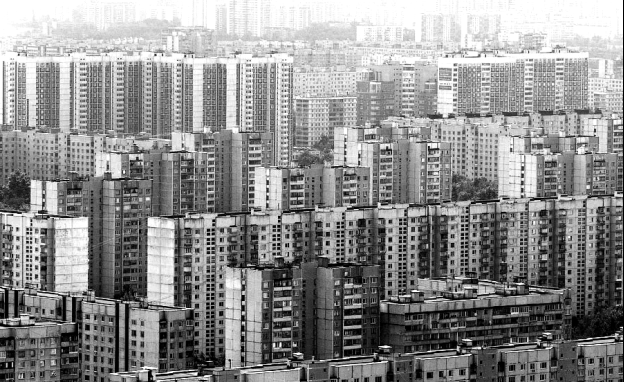 10. Сталинский ампир 1945 – 1955 гг.
11. функциональная типовая архитектура 1960 – 1980 гг.
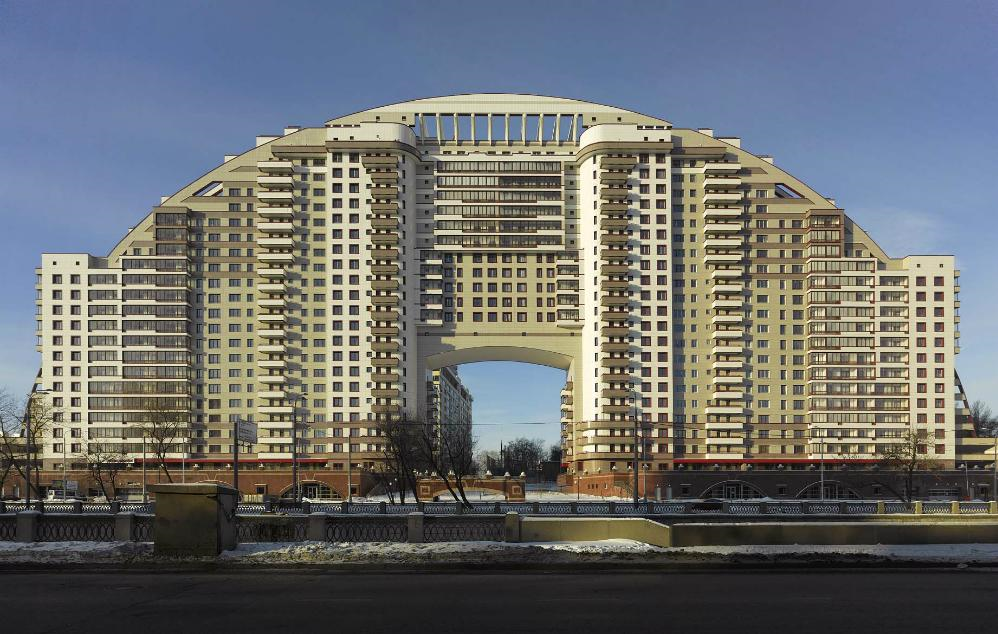 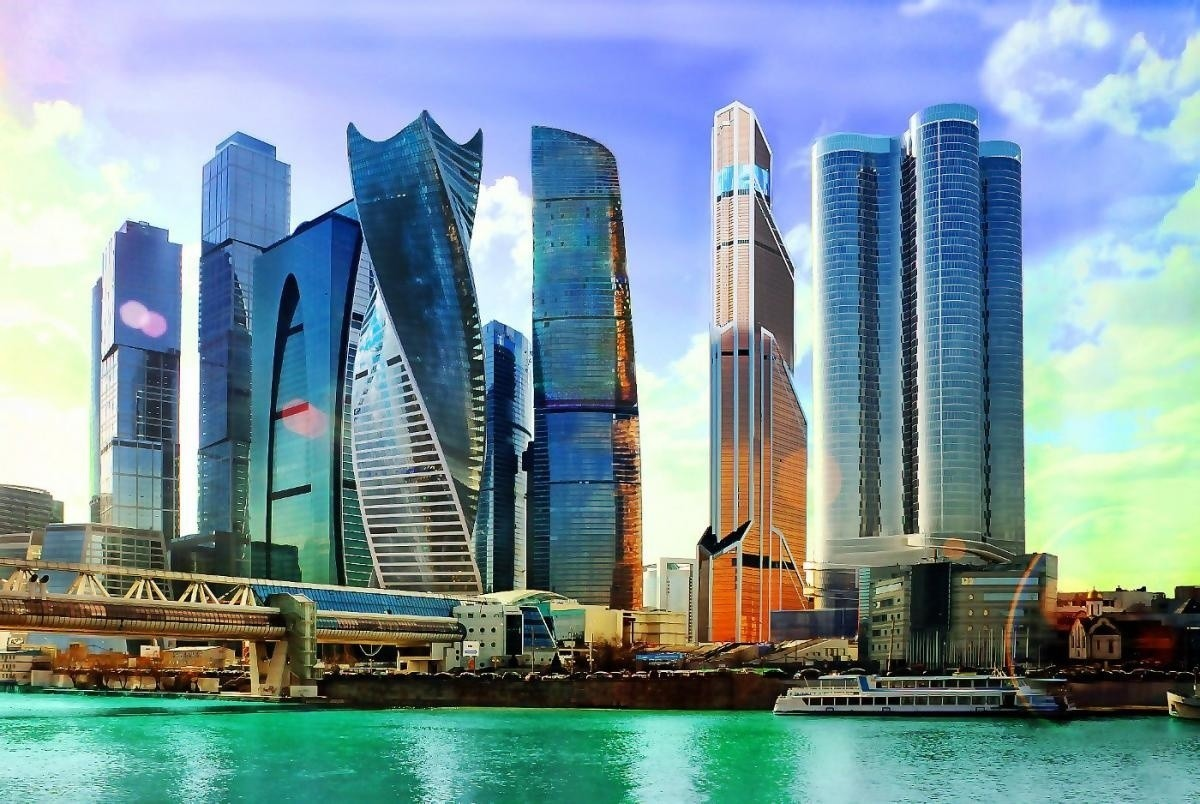 Москва-Сити
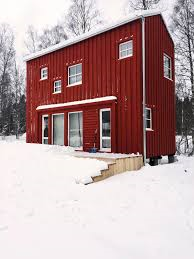 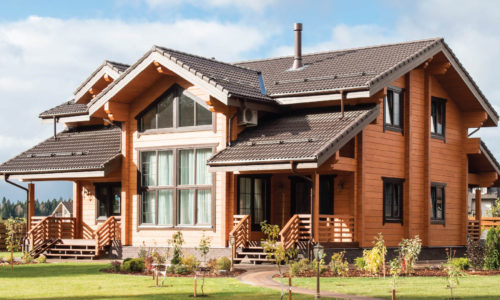 Современная архитектура
Как отличить современную архитектуру от просто кучи стекла и бетона?
Так как же их отличить?
https://www.youtube.com/watch?v=Uqg9uE5mq0w
ЖИВОПИСЬ
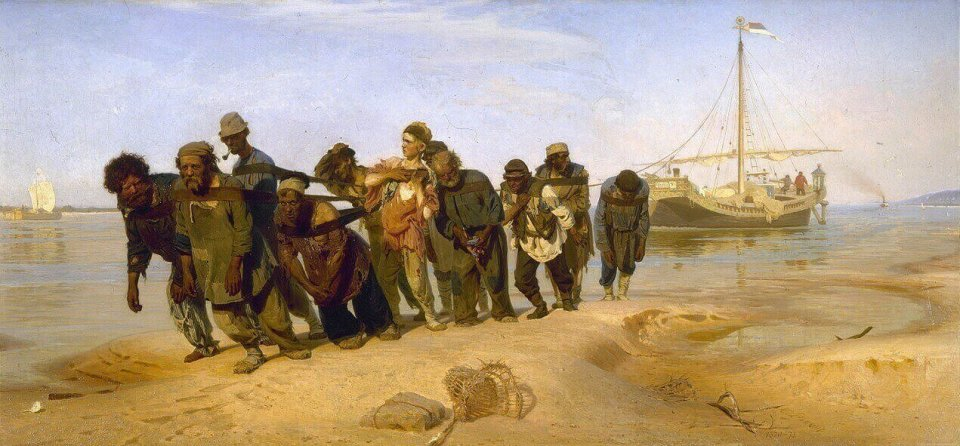 Подготовьте рассказ об одной из самых известных картин российских художников.
https://scientificrussia.ru/articles/10-samyh-izvestnyh-russkih-kartin
https://arts-dnevnik.ru/kartiny-russkih-hudozhnikov/
Илья Репин. Бурлаки на Волге. 1870—1873 гг. Государственный Русский музей.
«Бурлаки на Волге» — главный шедевр Ильи Репина (1844—1930). Хотя создал художник его, когда ему не было и 30 лет. Картина стала особенно популярной в советское время. Очень уж такой сюжет подходил под идеологию об угнетённых. Репин довёл реализм до абсолюта. Позировали художнику реальные бурлаки. Мы знаем их имена и судьбы (то есть этим людям повезло: они вошли в историю). Их внешний вид невероятно правдоподобен. Именно такой одежда и становится от многолетнего ношения и ходьбы по прибрежному бурелому. В этом плане Иванов ещё был классицистом: хитоны его героев слишком чистые, как в витрине магазина. Но не только оборванный вид бедняков заставляет нас им посочувствовать. Художник ещё и пароход вдали нарисовал. Мол, уже двигатели изобрели, а все над людьми издеваются. Да, русские художники любили добавить вот это «Ах, как нехорошо».
Перейдите по ссылке, выберете одно из направлений и опишите его подробнее.
http://vertex-art.ru/statyi/stili-i-napravleniya-zhivopisi
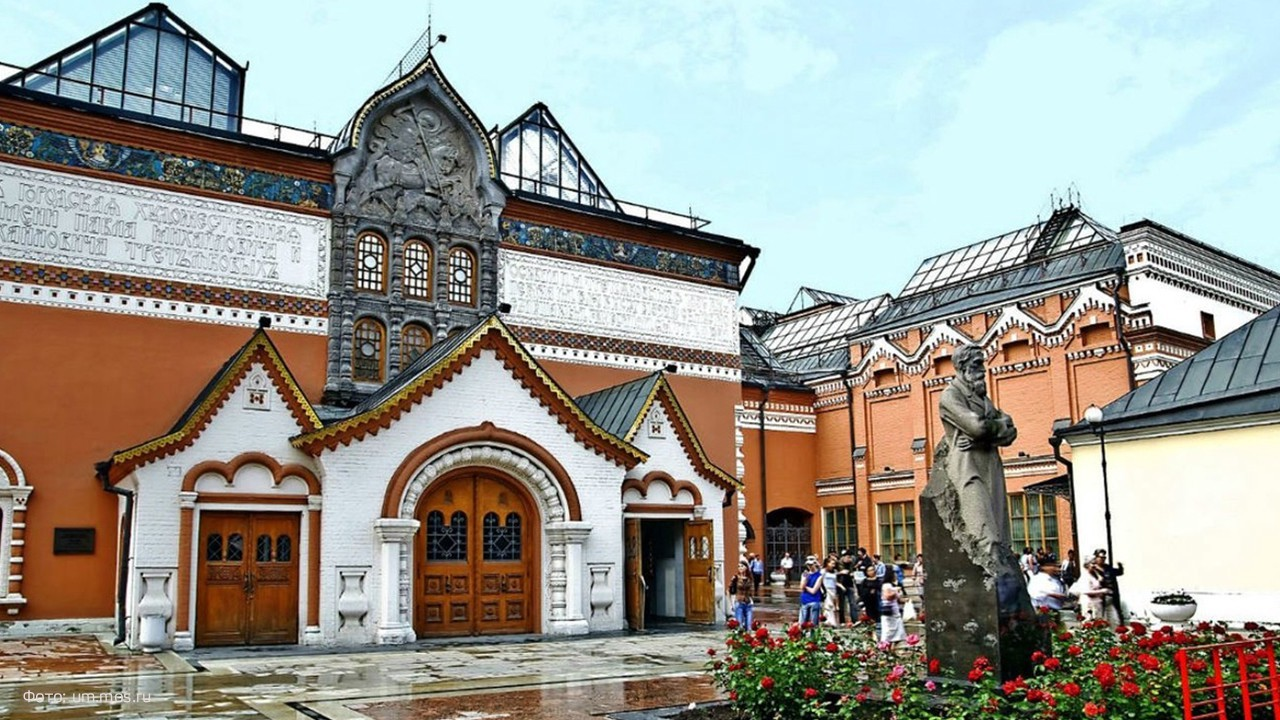 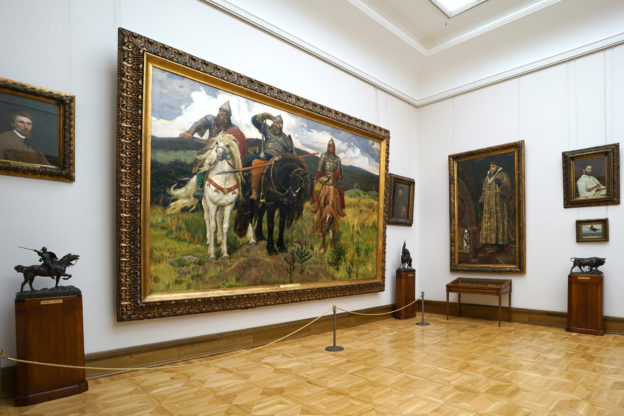 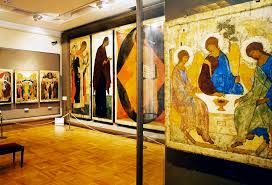 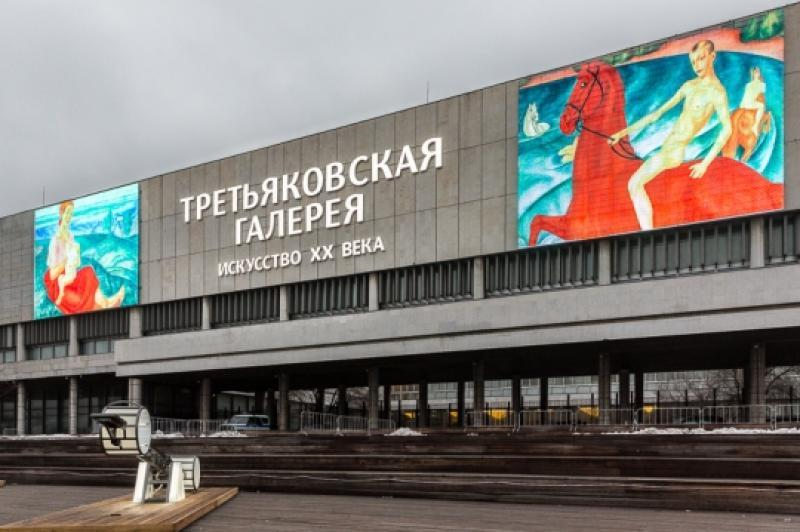 В каких известных музеях мира Вы бывали? Что Вам особенно запомнилось?
Государственная Третьяковская галерея — московский художественный музей, основанный в 1856 году купцом Павлом Третьяковым. В 1867-м галерея была открыта для посещения, а в 1892 году передана в собственность Москве. На момент передачи коллекция музея насчитывала 1276 картин, 471 рисунок, десять скульптур русских художников, а также 84 картины иностранных мастеров. 
После революции 1917 года галерею национализировали, а коллекция стала пополняться из конфискованных частных собраний и музеев. В 1985-м Государственная картинная галерея на Крымском Валу была объединена с Третьяковской галереей и образовала единый музейный комплекс Новая Третьяковка вместе с Центральным домом художника. В здании в Лаврушинском переулке была размещена коллекция живописи с древнейших времён до 1910-х годов, а в отделе на Крымском Валу — искусство XX века 
По состоянию на 2018 год экспозиция насчитывает более 180 000 предметов и включает в себя предметы живописи, скульптуры и изделия из драгоценных металлов, созданные с XI по XX век. Музей расположен в здании, построенном в 1906 году, — объекте культурного наследия народов России федерального значения и охраняется государством.
РУССКАЯ ПОЭЗИЯ XX ВЕКА
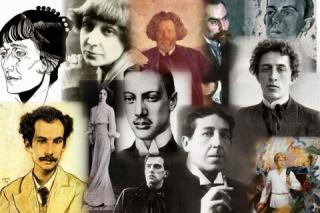 Ознакомьтесь с материалом «50 поэтов XX века» и расскажите о творчестве одного из известных русских поэтов ХХ века.
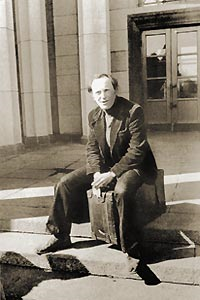 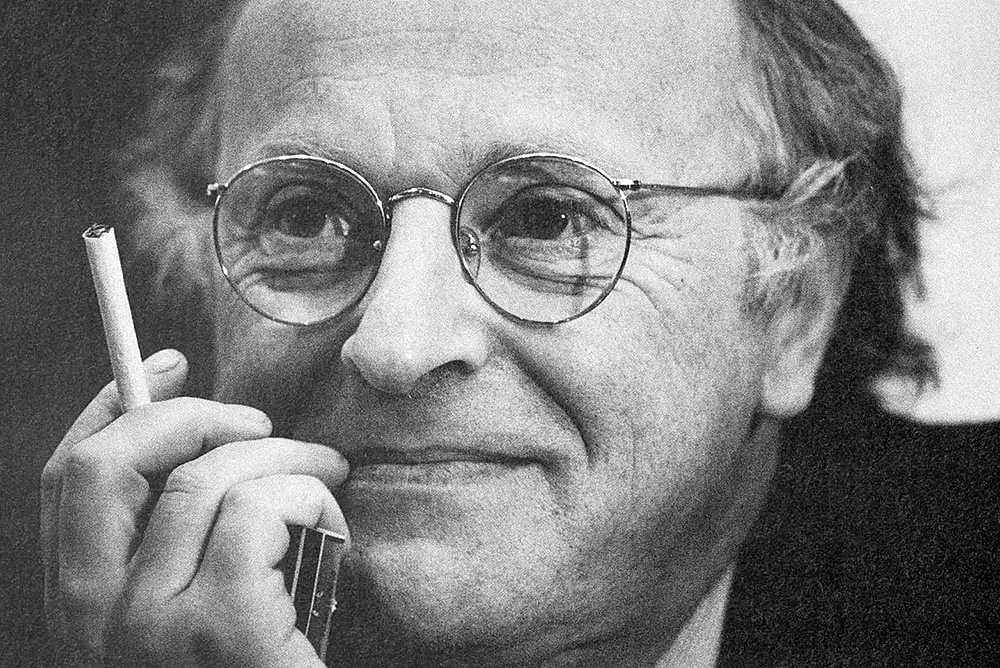 Ио́сиф Алекса́ндрович Бро́дский (24 мая 1940 года, Ленинград, СССР — 28 января 1996 года, Бруклин, Нью-Йорк, США) — русский и американский поэт, эссеист, драматург, переводчик, лауреат Нобелевской премии по литературе 1987 года, поэт-лауреат США в 1991—1992 годах. Стихи писал преимущественно на русском языке, эссеистику — на английском. Почётный гражданин Санкт-Петербурга (1995).
Биография Бродского тесно связана с Лениградом, где 24 мая 1940 года родился будущий поэт. Образ послевоенного Ленинграда сохранился в памяти поэта и оказал влияние на его творчество. Взрослая жизнь для писателя началась сразу после окончания 7 классов. Он перепробовал массу различных профессий: врач, матрос, рабочий, геолог, но интересовало его по-настоящему только одно – литературное творчество.
По его собственному утверждению, он написал свое первое произведение в 18 лет (хотя биографы-исследователи обнаружили и более ранние стихи, написанные поэтом в возрасте 14-15 лет).  Первая публикация увидела свет в 1962 году. Бродский очень много читал и учился. Своими кумирами и настоящими литературными гениями он считал М. Цветаеву, А. Ахматову (интересный факт: личная встреча молодого Бродского и Ахматовой произошла в 1961 году, юный поэт очень понравился Анне Ахматовой, и она взяла его «под свое крыло»), Фроста, Б. Пастернака, О. Мандельштама, Кавафиса, У.Одена. На него оказывали влияние и его современники (с которыми он лично был знаком), такие, как Б. Слуцкий, Ев. Рейн, С. Давлатов, Б. Окуджава и другие.
Первый раз поэта арестовали в 1960 году, но очень быстро выпустили, а в 1963 году его начали по-настоящему преследовать за диссидентские высказывания. В 1964 году он был арестован за тунеядство и в этом же году, пережив сердечный приступ, направлен на принудительное  лечение в психиатрическую больницу. После нескольких судебных заседаний Бродский был признан виновным и отправлен на принудительное поселение в Архангельскую область.
Освобождение и высылка за границу. На защиту Бродского встали многие деятели искусства того времени (причем не только СССР): А.Ахматова, Д.Шостакович, С.Маршак, К.Чуковский, К.Паустовский, А.Твардовский, Ю.Герман, Жан-Поль Сартр. В результате массированной «атаки» на власть Бродский был возращен в Ленинград, но публиковаться ему не давали. За несколько лет было напечатано всего 4 стихотворения (хотя Бродского много печатали за границей).
В 1972 году Бродскому «предложили» уехать, и он вынужден был согласиться. 4 июня 1972 года его лишили советского гражданства и он уехал в Вену. С 1972 года Бродский работал в Мичиганском университете, активно писал и публиковался, свел близкое знакомство с такими деятелями культуры, как Стивен Спендер, Шеймас Хини, Роберт Лоуэлл. В 1979 году он принял американское гражданство и начал преподавать в других учебных заведениях. В общей сложности его педагогический стаж составил более 24 лет.
В 1991 году Бродскому была вручена Нобелевская премия.
Краткая биография Иосифа Бродского будет неполной без «любовных линий». В 22 года Бродский встретил свою первую любовь – Марию (Марианну) Басманову. В 1967 году у пары родился сын. Женаты они не были, но состояли в дружеских отношениях и переписывались всю жизнь. В 1990 году он женился первый раз на Марии Соццани, итальянке из древнего рода, но наполовину русской. В 1993 году у них родилась дочь Анна.
Интересные факты. Интересно, что Бродский в школе получал двойки по иностранному языку, хотя его мать была профессиональной переводчицей. Едва закончив 7 классов, он самостоятельно и очень быстро выучил сразу несколько иностранных языков, свободно говорил и писал на них.
Я вас любил. Любовь еще (возможно,
что просто боль) сверлит мои мозги.
Все разлетелось к черту на куски.
Я застрелиться пробовал, но сложно
с оружием. И далее, виски:
в который вдарить? Портила не дрожь, но
задумчивость. Черт! все не по-людски!
Я вас любил так сильно, безнадежно,
как дай вам Бог другими — но не даст!
Он, будучи на многое горазд,
не сотворит - по Пармениду - дважды
сей жар в крови, ширококостный хруст,
чтоб пломбы в пасти плавились от жажды
коснуться - "бюст" зачеркиваю - уст.

И. Бродский, 1974 г.
https://www.youtube.com/watch?v=TblEjXhodEs
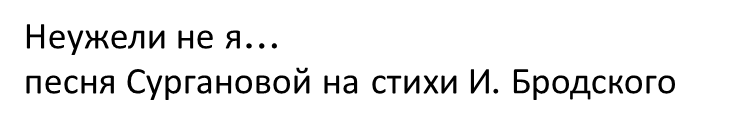 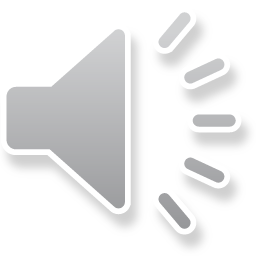 Неужели не я, освещенный тремя фонарями,
Столько лет в темноте по осколкам бежал пустырями, 
И сиянье небес о подъемного крана клубилось?
Неужели не я? Что-то здесь навсегда изменилось.

Кто-то новый царит, безымянный, прекрасный, всесильный.
Над отчизной горит, разливается свет темно-синий,
А в глазах у борзых мельтешат фонари - по цветочку,
Кто-то вечно идет возле новых домов в одиночку.

Значит, нету разлук, значит, зря мы просили прощенья
У своих мертвецов. Значит, нет для зимы возвращенья.
Остается одно: по земле проходить бестревожно.
Невозможно отстать. Обгонять - только это возможно
Поздравляю себя с этой ранней находкой, с тобою,
Поздравляю себя с удивительно горькой судьбою,
С этой вечной рекой, с этим небом в прекрасных осинах,
С описаньем утрат за безмолвной толпой магазинов.

Слава Богу, чужой. Никого я здесь не обвиняю.
Никого не узнать. Я иду, тороплюсь, обгоняю.
Как легко мне теперь, оттого, что ни с кем не расстался.
Слава Богу, что я на земле без отчизны остался.

Не жилец этих мест, не мертвец, а какой-то посредник,
Совершенно один, ты кричишь о себе напоследок:
Никого не узнал, обознался, забыл, обманулся,
Слава Богу, зима. Значит, я никуда не вернулся.
СОВРЕМЕННЫЕ ВИДЫ ИСКУССТВА
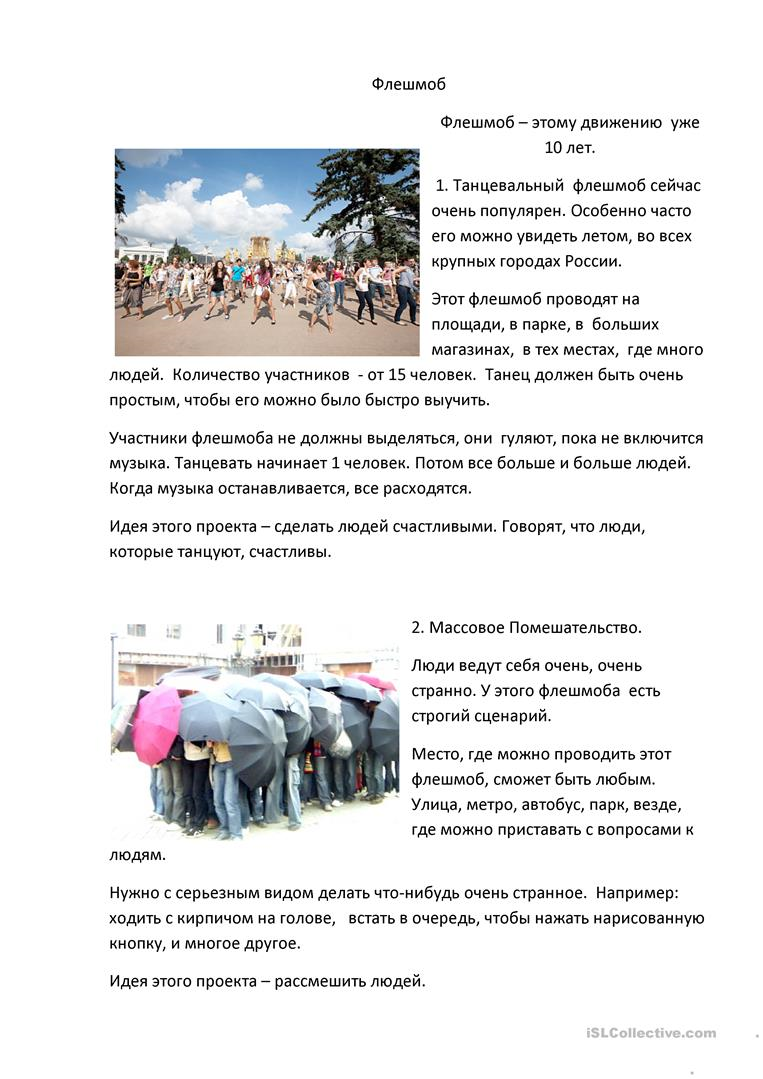 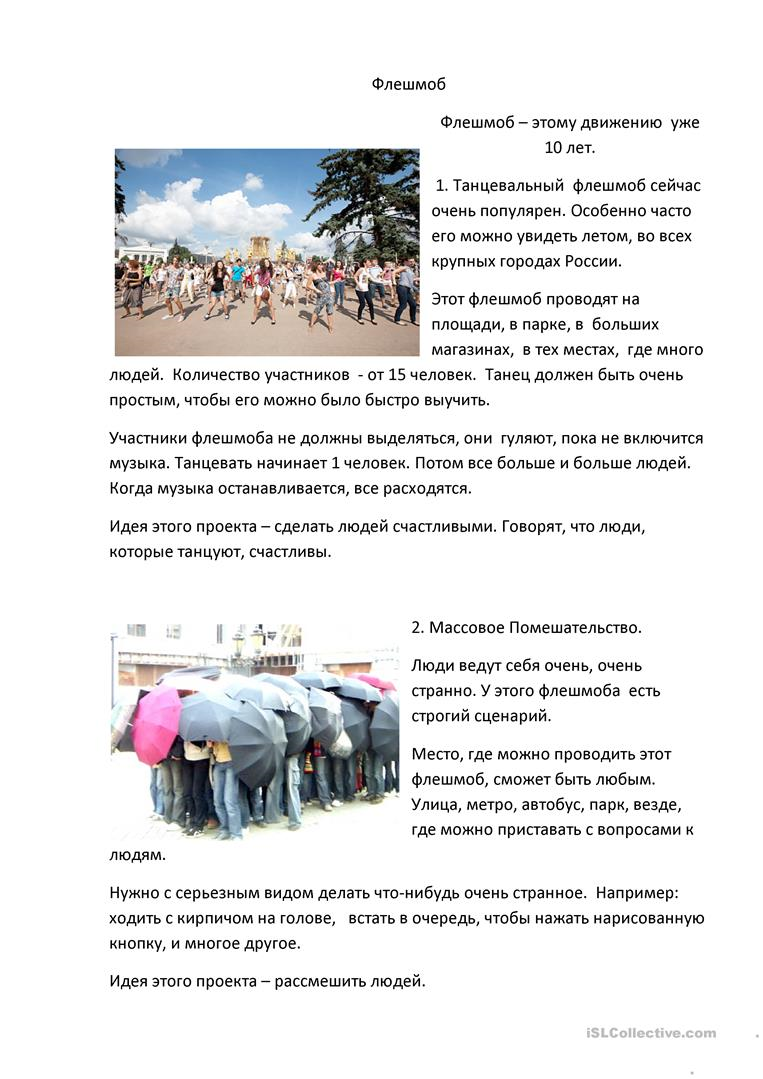 ПЕРФОРМАНС
В массовом сознании слово «перформанс» ассоциируется с неким бессмысленным или провокационным действом, устроенным людьми, которые больше ничего в жизни не умеют. Подобные представления и правда всегда очень спорны, но отрицать их влияние на современную культуру сейчас уже невозможно. Как же у личные балаганы «сумасшедших» превратились в важнейшие художественные высказывания современности? Перформанс как представитель современного искусства существует в одном ряду с акционизмом, хеппенингом и еще кучей авангардных форм, которым даже определение дать сложновато. Провести четкую границу между тремя вышеперечисленными видами искусства ожидаемо невозможно — некоторые специалисты и вовсе не проводят этих границ. Но все-таки считается, что перформанс, как и следует из его названия (слово performance с английского переводится как «представление»), — это более театральное действие. Художник, устраивающий перформанс, использует как материал собственное тело. Он стремится ко взаимодействию с публикой, но при этом полностью контролирует ситуацию: перформанс — это не столько эксперимент, сколько спектакль, насыщенный деталями и символами. Художник, как правило, знает, чем закончится его перформанс, — и предлагает зрителям сделать выводы, которые нередко характеризуют все современное европейское общество.
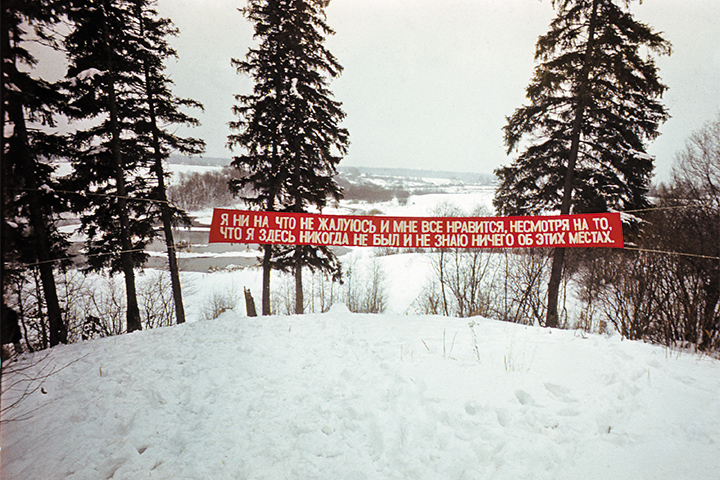 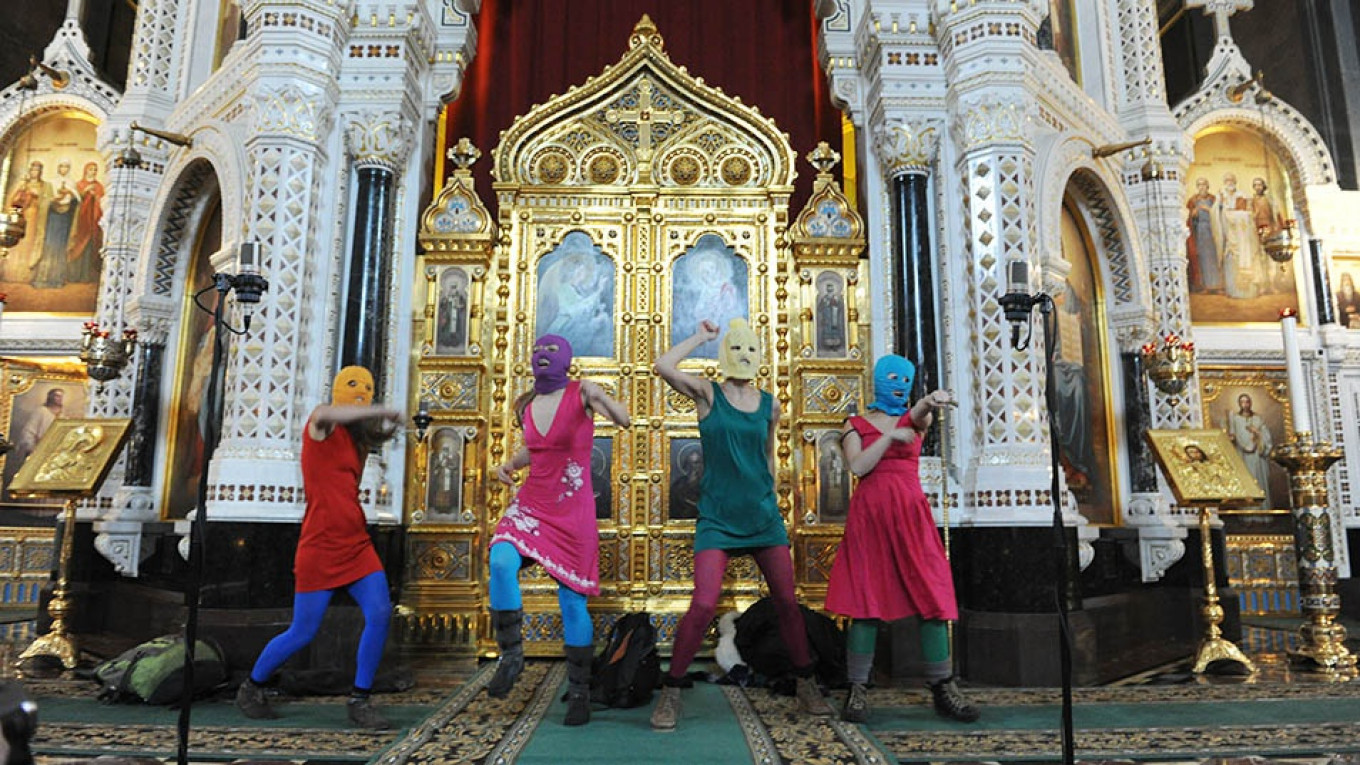 Российский перформанс сейчас четко ассоциируется с политическими или антиобщественными акциями групп «Война», «Pussy Riot», Петра Павленского, но перформансами в чистом виде они не являются. Ими в 70—80-х годах занималась арт-группа «Коллективные действия». Каждое представление этой команды было целым ритуалом. Перформансы назывались «поездками за город» и проходили в каких-нибудь глухих лесах. Зрителям присылались приглашения с рукописными картами, и поиск места действия превращался в отдельный квест. Само представление получалось почти эфемерным — главным для акционеров был сам обряд сбора в лесу и обсуждение прошедшего шоу, во время которого зрители придумывали свои интерпретации. Каждая поездка тщательно документировалась: участники дотошно описывали дорогу, состав приглашенных, само представление, последующее обсуждение. В итоге получался почти бюрократический доклад о событии, максимально далеком от бюрократии. Участники группы объединили все доклады в книги, которые не так давно вышли отдельным изданием с пояснениями. Именно с арт-группы «Коллективные действия» начала формироваться московская школа перформанса, известная сейчас во всем мире.
Политический перформанс
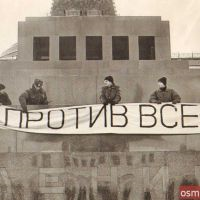 В четверг 9 декабря 1999 года днем пятеро молодых людей в возрасте от 22 до 25 лет проникли на трибуну мавзолея Ленина на Красной площади в Москве. Там они развернули пятиметровый плакат с надписью "Против всех!". Как сообщили Федеральному агентству новостей в ГУВД столицы, инцидент произошел примерно в 14.00 по московскому времени.
Буквально через минуту правоохранительные органы задержали протестующих и доставили их в ОВД "Китай-город". Телекомпания НТВ сообщила, что участники акции принадлежат к партии анархистов-радикалов.
Между тем, как сообщает газета "Сегодня" от 10 декабря, ответственность за штурм Мавзолея взяли на себя художники-радикалы под руководством Анатолия Осмоловского. Художники более известны тем, что в 1991 году там же, на Красной площади, выложили на брусчатке своими телами неприличное слово из трех букв, обозначающее мужской половой орган.